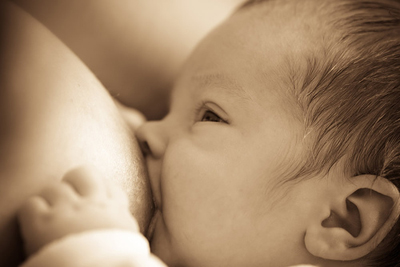 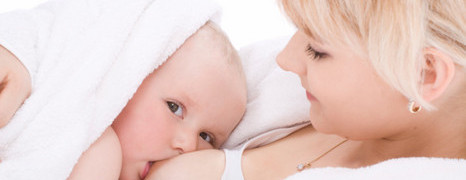 Základy kojení
Mgr. Sylva Šmídová
Pro porodní asistentky a záchranáře
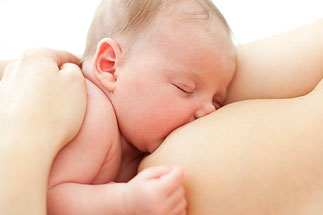 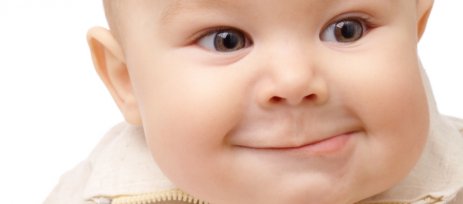 Co je kojení?
Přirození a nenahraditelný způsob chování
Normální součást života
Dítě i matka se na něj připravují během těhotenství
Dítě saje na prsu

Mimo jiné znamená optimální výživu – mateřské mléko
Co kojení není: Pouze pití mléka, pro matku i dítě znamená mnohem více!!!
2
Má smysl se kojením zbývat?
Měli bychom ho nějak podporovat?
Je důležité?
Má své místo?
3
Podívejme se…
Jak se ke kojení staví Světová zdravotnická organizace (WHO)
4
Globální strategie pro výživu kojenců a malých dětí
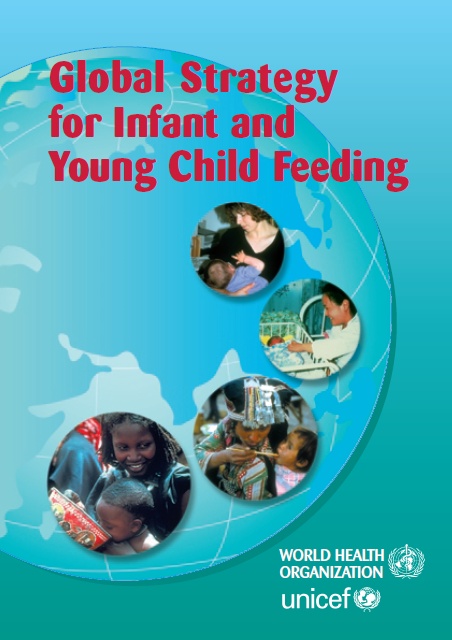 Doporučení
Výlučné kojení prvních 6. měsíců
Pokračující kojení s příkrmy do 2 let nebo déle
Právo  dítěte na vhodnou a bezpečnou výživu
Matka má právo rozhodovat o výživě svého dítěte a právo získat dostatek informací k tomuto rozhodnutí.
5
Globální strategie pro výživu kojenců a malých dětí (2)
Prakticky všechny matky mohou kojit – potřebují však správné informace, podporu okolí, zdravotnického systému a praktickou pomoc.
Kojení je třeba podporovat, konkrétními postupy
6
Baby-friendly hospital iniciative
„Nemocnice přátelské dětem“
Iniciativa WHO a UNICEF (*1991)
Celosvětová snaha k ochraně, podpoře a propagování kojení
K získání certifikátu musí splnit kritéria
V ČR má plaketu BFHI 65 z 96 porodnic
Dodržují všechny všechno? 
- Studie ve všech nemocnicích SR, 2010-2015, 3200 matek Ani v jednom zo 7 skúmaných bodov slovenské nemocnice BFHI nesplnili kritériá ani na 50 %. Podľa prieskumu  bolo v nemocniciach BFHI viac ako 40 % detí kŕmených umelým mliekom a viac ako 60 % matiek nemalo možnosť byť nepretržite v spoločnej izbe spolu s dieťaťom. Informáciu, kam sa majú ohľadne otázok s dojčením matky obrátiť po odchode z pôrodnice, nedostalo viac ako 70 % matiek. http://www.mamila.sk/pre-matky/nemocnice-vysledky/
Recertifikace se má provádět po 5 letech
7
10 kroků k úspěšnému kojení (BFHI)
Základní nástroj podpory kojení pro zdravotnická zařízení
Zařízení poskytující péči o matku a dítě by mělo:
8
Mít písemně vypracovanou strategii přístupu ke kojení, která je praktikována všemi členy zdravotnického týmu
Školit veškerý personál v dovednostech nezbytných k provádění této strategie
Informovat všechny těhotné ženy o výhodách a způsobech kojení
Umožnit matkám zahájit kojení do půl hodiny po porodu
Ukázat matkám způsob kojení a udržení laktace i v případě, kdy jsou odděleny od svých dětí
Nepodávat novorozencům jinou výživu kromě mateřského mléka, s výjimkou lékařsky indikovaných případů
 Praktikovat rooming-in - umožnit matkám a dětem zůstat spolu 24 hodin denně
 Podporovat kojení podle potřeb dítěte, nikoli podle předem stanoveného časového harmonogramu
Nedávat kojeným novorozencům dudlíky a šidítka
 Povzbuzovat zakládání dobrovolných skupin matek pro podporu kojení a upozorňovat na ně matky při propouštění z porodnice
9
1) Písemně vypracovaná strategie přístupu ke kojení, praktikována všemi členy zdravotnického týmu
Nemocnice má písemně vypracované postupy, jak uvést těchto 10 bodů do praxe (vnitřní předpisy, ošetřovatelské standardy apod.)
Ty by měly být dostupné veškerému personálu (zdrav. i nezdrav.), který se stará o matky a děti
Shrnutí těchto 10 bodů, Mezinárodního kodexu marketingu náhrad mateřského mléka a následné rezolucí WHO by měla být vyvěšená ve všech prostorách nemocnice.
10
2) Školit veškerý personál v dovednostech nezbytných k provádění této strategie
Veškerý personál (zdravotnický i nezdravotnický), který přichází do kontaktu s těhotnými, matkami a dětmi, se má dostatečně orientovat v postupech týkajících se kojení a krmení kojenců
11
3) Informovat všechny těhotné ženy o výhodách a způsobech kojení
Předporodní příprava – poskytování informací o kojení těhotným spolu s tištěnými materiály.
Informace – význam kojení, okamžitého a nepřerušovaného kontaktu skin-to-skin, rooming-in, kojení podle potřeb dítěte, správná poloha a přisátí, rizika nekojení a podávání umělého mléka, výlučné kojení do 6. měsíce…

Žena přichází do porodnice s mlékem (kolostrem) – to se tvoří od 16. tt!
Mléko se tvoří systémem – poptávka-nabídka (čím větší odběr, tím větší tvorba)
12
4) Pomoct matkám zahájit kojení do půl hodiny po porodu
Umístit miminko ihned po narození do kontaktu kůže na kůži s matkou nejméně na hodinu.
Podporovat matky, aby se naučili poznat, že je jejich dítě připravené na kojení a případně jim nabídnout pomoc.
Všechny matky po vaginálním porodu nebo sekci bez celkové anestezie (výjimka – lékařsky zdůvodněné případy).

Dát matce a dítěti čas
Nenutit dítě na prs, ale pomoct mu, až je připravené
13
Matky po sekci v celkové anestezii mohou být v kontaktu kůže na kůži s dítětem hned, jak se probudí- reagují. Dítě může být zatím např. skin-to-skin s otcem
I děti, které vyžadují mimořádnou péči by měli mít možnost kontaktu skin-to-skin. Pokud ne, nutno podat medicinské vysvětlení.
Matčino tělo je lepší než inkubátor
14
Pokud maminky spí společně s dětmi…
… regulují tělesnou teplotu dětí! 

dítě si nedokáže udržet tělesnou teplotu – vždy to za dítě dělala matka!
Autor fotografie: Peter Hartmann
Stabilizace a dosažení APGAR skóre dítěte na těle matky a v inkubátoru
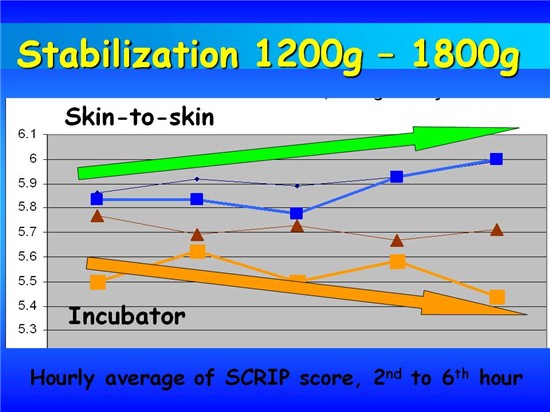 Autor: Nils Bergman
Stránky k prostudování: http://www.skintoskincontact.com/bergman-sample.aspx
Neohrozím dítě, pokud se upřednostní vážení, aplikace vitaminu K, či ošetření očí a další procedury před možností naučit ho správně se kojit, zajistit mu dostatečný přísun mateřského mléka od prvních chvil po narození a bezproblémový začátek kojení?

Vyšetření lze provést na těle matky

=> dítě je schopné a mělo by dostat šanci najít prs a přisát se k němu. Toto velmi pomáhá kojení. Děti se takto většinou přisají správně a kojení se správně rozbíhá. Důležité pro vytváření vztahové vazby.
17
Miminko se nejlépe dokáže přisát samo
Pokud na to má dostatek času
Miminko se položí pouze osušené na břicho maminky
Neotírají se ručičky
Nedává se čepička
Průměrně se děti přisávají v 55 minutě po porodu
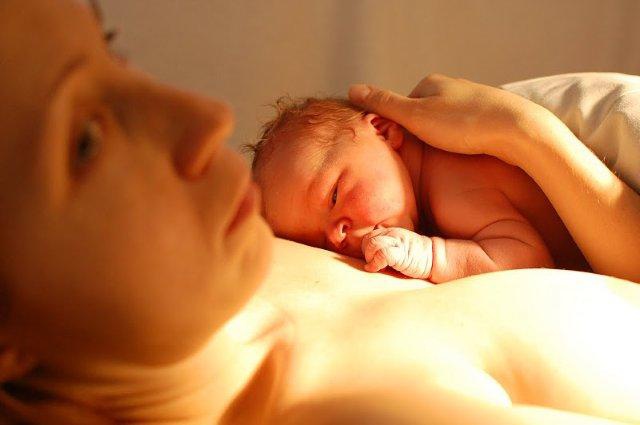 Video kontakt kůže na kůži: https://www.youtube.com/watch?v=0alN_3V_qvI
[Speaker Notes: Přečtěte si také tento krátký článek o tom, jak má proběhnout první kojení http://kojim.webnode.cz/jak-predchazet-problemum/prvni-kojeni-po-porodu/]
Děti po náročných porodech
… musí mít více času
Jestliže samopřisátí nemohlo proběhnout bezprostředně po porodu, může toto kompenzovat kdykoliv po porodu.
Už jen krátká separace miminka
…tento důležitý proces naruší, což může dalekosáhlé důsledky a způsobit potíže miminka při přisávání.
Miminko nemusí vypít tolik mléka, kolik by mohlo
Mamince může způsobovat bolest při přisátí
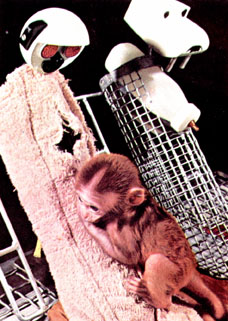 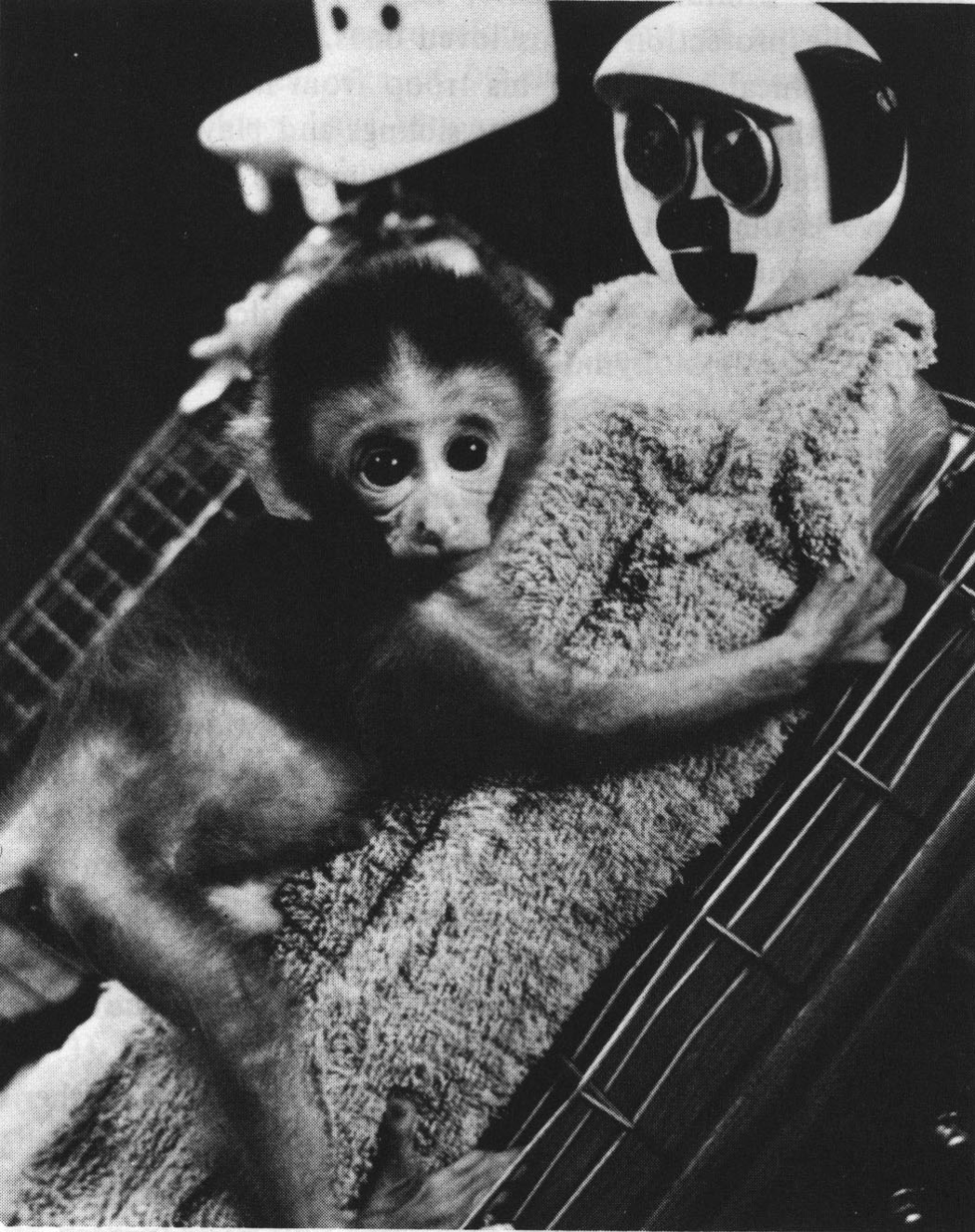 Studie 
Harryho
Harlowa
Mláďata makaků odebrána jejich matkám a umístěna do klece s dvěma opičími napodobeninami.

Po překonání období sklíčenosti, poté, co byla mláďata odloučena od matek, postupně mláďata přenesla svou náklonnost k látkovým napodobeninám. 

Pokud byla mláďata vystavena stresovému podnětu, okamžitě se schoulila u látkové napodobeniny.

Mláďata, která vyrůstala zcela bez matky, pátrala ve svém okolí výrazně méně a jejich vývoj byl ještě 
výrazněji narušen, než u mláďat vychovaných umělou matkou. Bylo přesvědčivě dokázáno, že si mláďata vytvořila pevnější pouto k měkkým matkám nehledě na zdroj potravy.

Mláďata odchovaná napodobeninou (ať už sebedokonalejší) vůbec neprospívala. Chovala se agresivně k ostatním makakům, zřídkakdy s nimi navazovala běžné vztahy a postrádala většinou schopnost další reprodukce. Pokud byla oplodněna, pro svá prvorozená mláďata byla špatnou matkou s častými rysy zanedbávání a agrese. Po narození dalších potomků se však jejich chování zlepšilo.
Studie Harryho Harlowa
„ Po tom, co mláďata přestaly matku volat,  vzdaly se. Vypadaly jako klidné, zvýšila se  jim ale hladina kortizolu, snížila se jim imunita, byly náchylnější na infekce a poruchy příjmu potravy 
jedly příliš moc, nebo hodně málo. “
Vztahová vazba
není výsledek péče o dítě, ale instinktivní systém chování, který dítě očekává. 

Vyžaduje: 
blízkost matky
nošení matkou
kojení
očekávanou reakci matky na pláč dítěte!
Nepřetržitý kontakt dítěte s matkou je tedy nesmírně důležitý…
… a je možný pokud matka…
spí s dítětem v posteli,
dítě nosí v šátku.
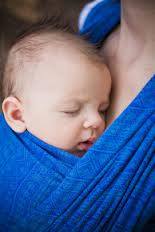 25
Studie, které si můžeme přečíst:
Capitanio, J.P. & Mason, W.A. "Cognitive style: problem solving by rhesus macaques (Macaca mulatta) reared with living or inanimate substitute mothers", California Regional Primate Research Center, University of California, Davis. 1: J Comp Psychol. 2000 Jun;114(2):115-25.
Mason, W.A. Early social deprivation in the nonhuman primates: Implications for human behavior. 70-101; in D.C. Glass (ed.) Environmental Influences. New York: Rockefeller University and Russell Sage Foundation, 1968.
Harlow, H.F. Early social deprivation and later behavior in the monkey. Pp. 154-173 in: Unfinished tasks in the behavioral sciences (A.Abrams, H.H. Gurner & J.E.P. Tomal, eds.) Baltimore: Williams & Wilkins. 1964.
Dr. William Sears tvrdí:
„Pokud děti mají po porodu možnost vytvoření  vztahové vazby, pak tyto děti
mají nižší hladinu stresových hormonů,
jsou zdravější a mají lepší imunitu,
méně pláčou.

Jejich rodiče
 jim lépe rozumí,
dokážou rychleji rozeznat nástup nemoci na základě změny chování dítěte,
lépe snášejí náročnou péči o dítě a nepovažují ji za nezvladatelnou.“
Co je tedy nutné dětem zajistit?
neustálou přítomnost matky,
fyzický kontakt matky s dítětem „kůže na kůži“,
možnost samopřisátí a následného
kojení (kojení není jen příjmem potravy),
nošení – chování dítěte.
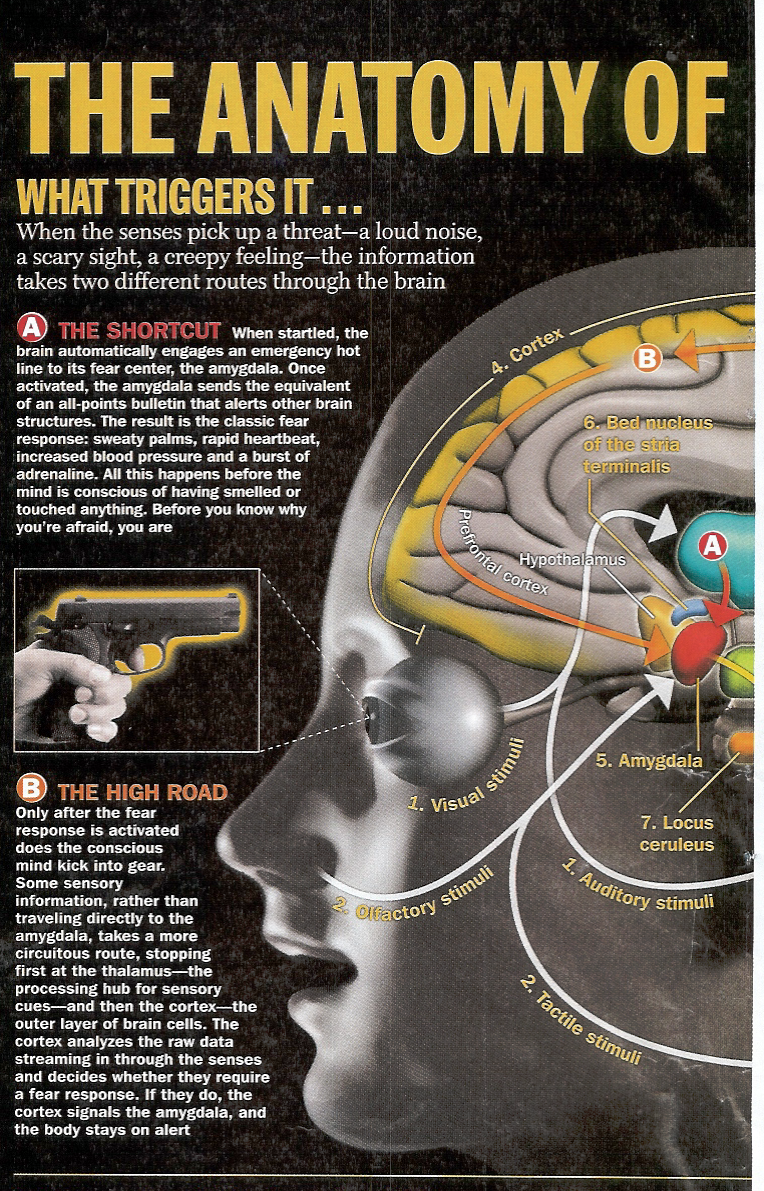 Po porodu má mozek dvě kritické senzorické potřeby: Čich a kontakt propojené přímo na amygdalu.
Amygdala: hraje hlavní roli při vytváření a ukládání vzpomínek spojených s emocionálními událostmi.

Poškození amygdaly naruší získání či vybavení Pavlovova reflexu i ostatních forem klasických reflexů či emocionálních reakcí.
Autor: Nils Bergman
„…na začátku života je pro normální vyzrávaní mozku důležité udržení minimální úrovně taktilní stimulace!“

Pro oblast amygdaly jsou první dva měsíce života dítěte rozhodujícím obdobím pro její vyzrávání!
(Schore – americký neuropsychoanalytik)
30
Dítě, ještě v děloze matky má dobře rozvinuté vnímání dotyku a polohy (taktilní a kinetické vnímání).

Děťátko se aktivně snaží přidržovat se co největší možné plochy kůže na matčině těle.

(Harlow 1958, In: Schore 2001)
31
Podněty, které vytváří mozkové propojení
Vzájemný pohled
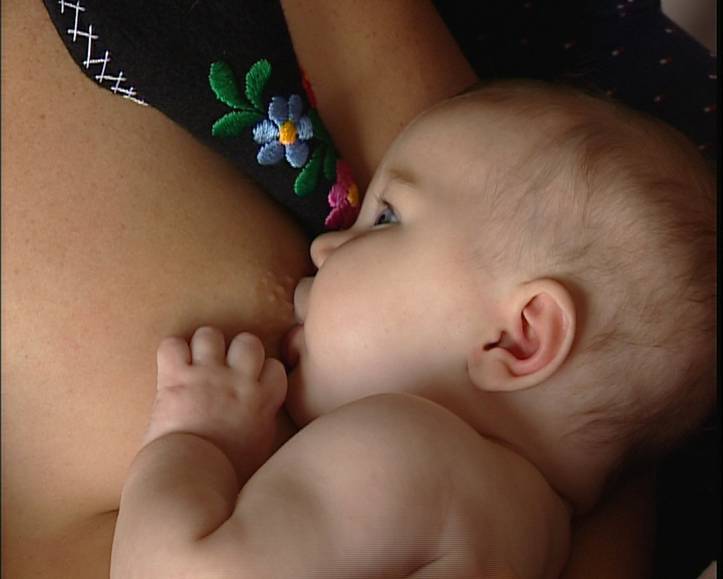 Poslouchá 
matčin hlas.
Dítě cíti vůni matky,
Pohybuje se spolu
s matkou.
cíti chuť mléka.
Zezadu cíti matčin dotyk.
Dotýká se matčiné pokožky.
Zepředu ho matka ohřívá.
Autor: Nils Bergman
Je v kontaktu kůže na kůži.
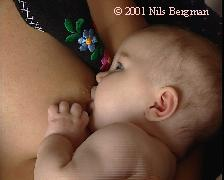 Neviditelný urychlovač vývinu


 KOJENÍ - SÁNÍ
=
 VZNIK MOZKOVÝCH PROPOJENÍ
Autor: Nils Bergman
Mozek
„Mozek je vytvořený tak, aby získával svoji finální konfiguraci díky vlivu zážitků z ranného období života.“
Tyto zážitky pochází z vytváření vztahové vazby.
Všichni savci..
mají zakódované určité vzory chování po porodu.
Všechny vzory chování mají jediný cíl:

Aby se uskutečnilo sání – kojení!
U všech savců..
…je za sání zodpovědné mládě, stejně jako u člověka dítě – novorozenec, 
Nikoliv matka!!!
K sání – kojení, musí být ale matka přítomna!
Model správného místa
MATKA 	        KOJENÍ	       VAGÁLNÍ         RŮST
				
			 STIMULACE 






JINÉ	      PROTEST-	   STRES	     PREŽITÍ
	     ZOUFALSTVÍ
Kontakt kůže na kůži




     Separace
Autor: Nils Bergman
Pláč
snižuje zásoby kyslíku,
zvyšuje nitrolebeční tlak,
zvyšuje počet bílých krvinek,
zvyšuje zásaditost organismu (Candida Albicans),
obnovuje se fetální cirkulace krve,
zabraňuje schopnosti dítěte vytvořit si vztah s matkou. 
Gene Cranston Anderson (1984)
Pláč pro dítě skutečně není dobrý, protože…
…jeho účinky zvyšují  i u donošených dětí rizika:
dechové tísně
pneumotoraxu
akutního, nebo subklinického nitrolebečního krvácení.

…zvyšuje potřebu léčení pseudosepse
 (zvýšení leukocytů)!!!

…ztěžuje psychosociální adaptaci na život mimo dělohu matky.
Plynoucí fakt
To, co již nyní víme o vývinu mozku, dělá z neoodělování matek od dětí, kontaktu matky s dítětem (kůže na kůži), samopřisátí dítěte a následného kojení

OTÁZKU  VEŘEJNÉHO ZDRAVÍ !!!
K úplnému vzbuzení dítěte a zájmu o kojení vedou:
vůně matky 
chuť mléka
přisání
sání dítěte z prsu matky
5) Ukázat matkám jak kojit. Ukázat jim, jak si udržet tvorbu mléka, i pokud jsou odděleny od svých dětí
Věnovat zvláštní pozornost matkám, které již měly problémy s kojením v minulosti
Učit matky 
polohu při kojení 
jak dítě přisát (popsat, předvést)
ruční odstříkávání 
Nabídnout matkám pomoc s kojením během 6 hodin po porodu (poloha, přisátí, pití…)
Říct matkám, že pro tvorbu mléka je třeba kojit či odstříkávat min. 8x/24 hodin
42
Každý, kdo pečuje o maminky měl umět posoudit
zda-li je dítě správně přisáté k prsu, 
jestli dítě správně saje a pije mléko.


Pomoc s opravou přisátí miminka přispívá k okamžité nápravě situace.
43
Aby se miminko mohlo správně přisát a kojit
Musí být zajištěná správná:
poloha těla matky,
poloha těla dítěte,
vzájemná poloha matky a dítěte,
způsob, jakým je dítě přisáto.
44
1.krok – SPRÁVNÁ POLOHA
Matka přitahuje dítě k prsu celým předloktím!
Správná poloha těla maminky
Poloha v sedě:
 matka by měla být uvolněná,
 neměla by sedět na kraji nemocniční postele - je příliš vysoká a není možné si podepřít nohy, ruce ani záda
 sed s rovnými, dobře podepřenými zády,
trup směřuje mírně dopředu, pánev je v rovině,

Důležité: Matka se má cítit pohodlně - nebolí ji záda ani ramena!
46
Že maminky nemohou po porodu sedět?
Jestliže matkám budeme říkat, že nemohou sedět, tak se o to ani nepokusí 

Příčná poloha v sedě je pro matku i dítě skutečně nejlepší a nejefektivnější.

Musíme věnovat čas tomu, naučit matky dobře si sednout a pohodlně sedět.

Jakmile si ženy najdou pohodlnou polohu v sedě kojení již jde samo.

Využíváme polštáře, plavací kruhy, stoličky pod nohy.
47
Správná poloha těla dítěte
Příčná poloha (poloha tanečníka) je pro většinu matek nejjednodušší a dítěti zajistí nejvíce mléka :

matka tlačí svým předloktím zezadu na dítě (dítě je na předloktí),
dlaň ruky je pod tváří dítěte,
matka přejede bradavkou po horním rtu dítěte, od jednoho koutku úst ke druhému (a nebo přejede horním rtem dítěte po bradavce),
počká na široké rozevření úst  přitáhne dítě přímo k prsu,
dítě přikládá celou paží – jako na podnose,
loktem tlačí na zadeček zápěstím tlačí mezi lopatky dítě, dítě tak provede mírný záklon hlavy (brada tlačí do prsu, nos se prsu nedotýká).
48
Správná vzájemná poloha matky a dítěte
Hlava a tělo dítěte je velmi těsně u matčina těla 
Celé tělo dítěte je podepřené a nohy dítěte by měly být obtočené kolem těla matky. 
Zadeček dítěte matka tlačí ke svému tělu předloktím - bradavka bude automaticky směřovat k hornímu rtu dítěte. 
Poloha není úplně jako bříško na bříško, ale tak aby dítě směřovalo k prsu zdola a byl zde oční kontakt mezi matkou a dítětem.
Tělo dítěte je v jedné linii (ucho, rameno, kyčel)
 Mezi matkou a dítětem není žádná překážka.
49
Správná poloha dítěte a matky
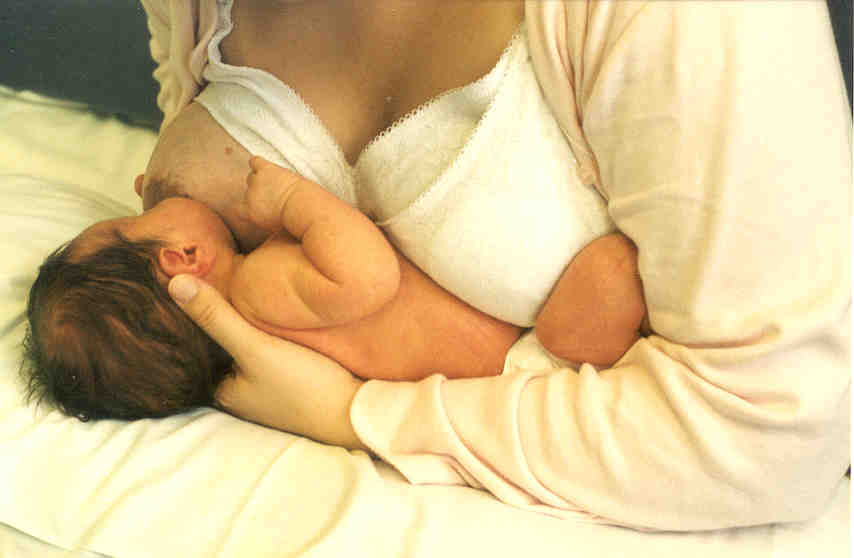 Dlaň ruky pod tváří dítěte
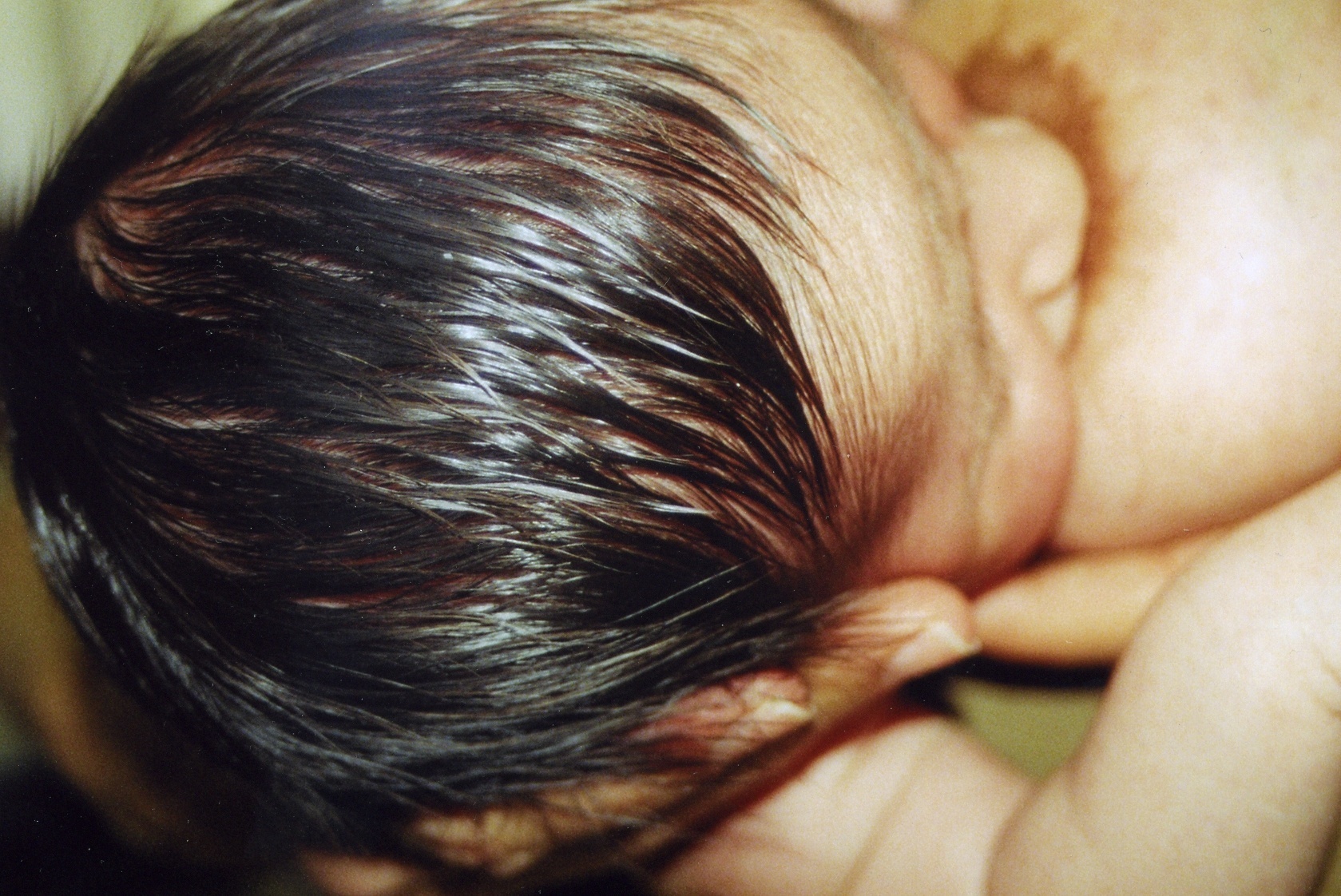 51
Nachýlení směrem nahoru
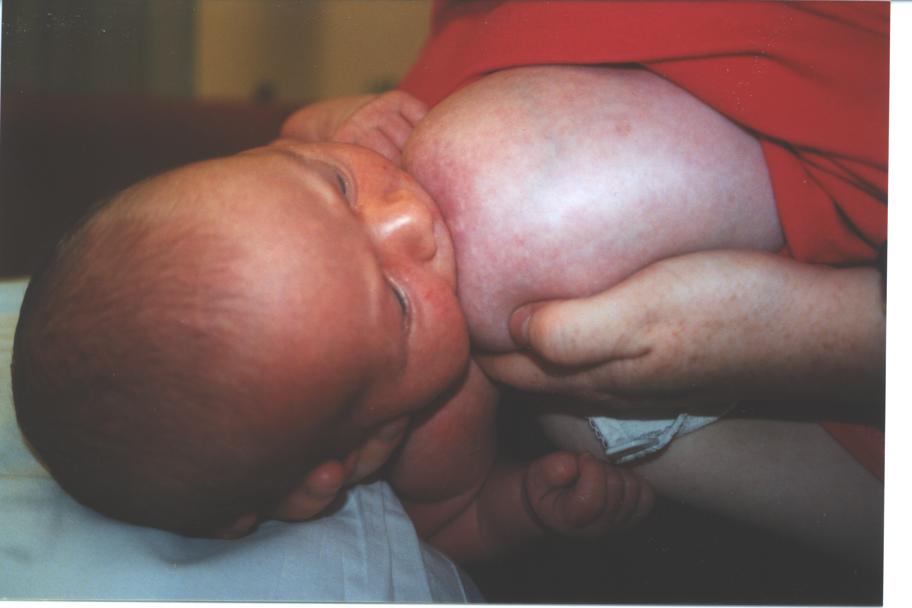 52
Tělo dítěte v jedné linii
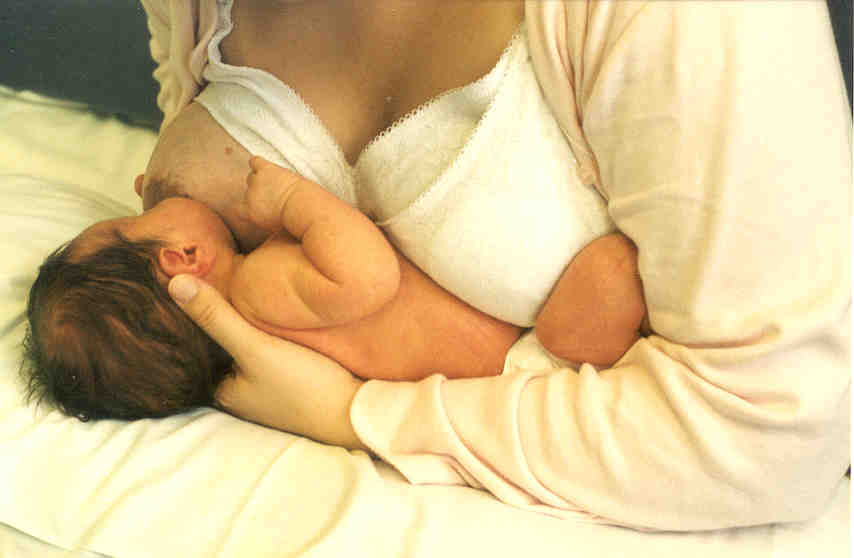 53
Správná příčná poloha
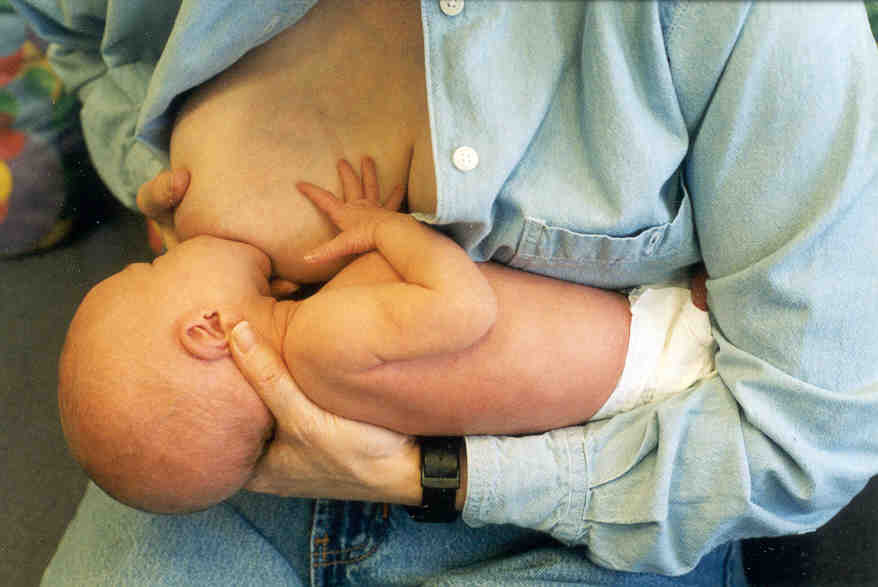 dítě na předloktí, 
nachýlené směrem nahoru, 
tělo v jedné linii,
prsty matky pod tváří dítěte
54
Správná příčná poloha
Matka tlačí 
loktem na zadeček, 
zápěstím mezi lopatky.
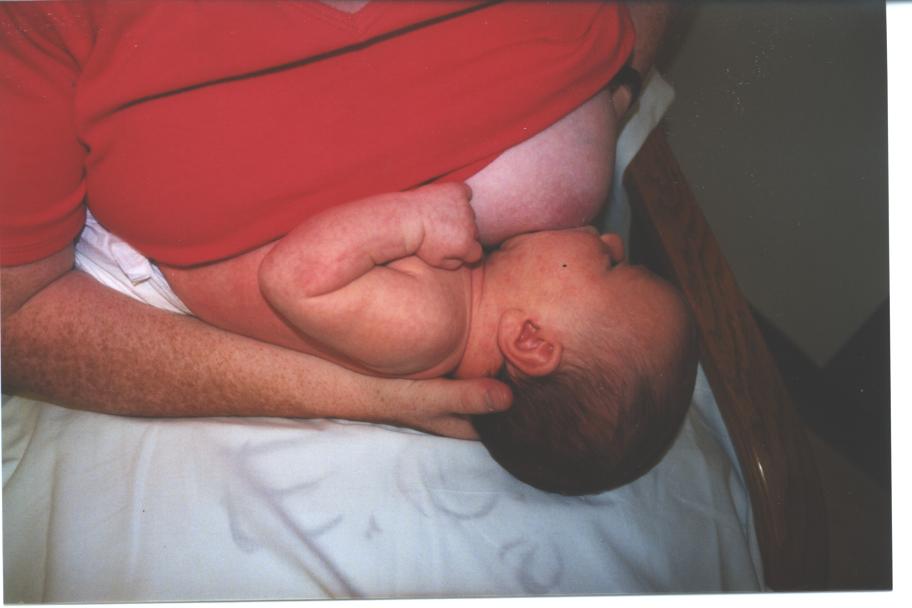 55
Chybné držení prsu a vzájemná poloha matky a dítěte
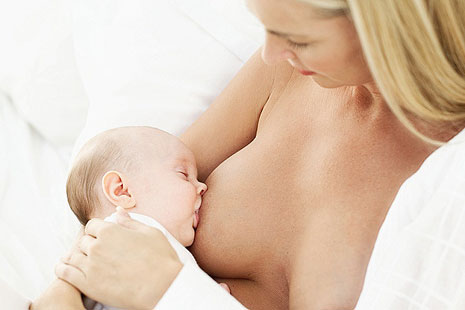 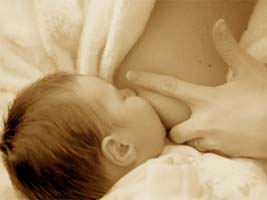 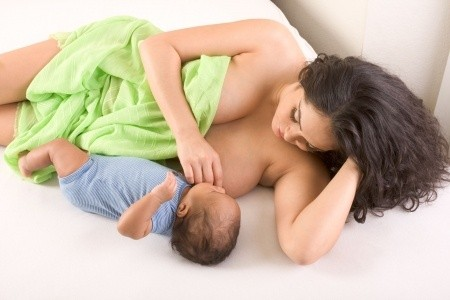 56
2.krok – SPRÁVNÉ PŘISÁTÍ
Čím lepší je přisátí, tím více mléka dítě dostane!

Rozdíl mezi správným a nesprávným přisátím:
http://nbci.ca/index.php?option=com_content&view=article&id=424:squeezing-nipple-demonstrating-difference-between-poor-latch-slvk&catid=32:video-clips-slvk&Itemid=69
Když dítě uchopí pouze bradavku
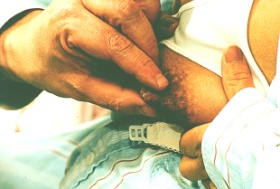 Když se dítě správně přisaje
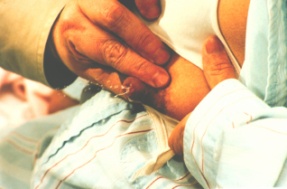 Co je správné přisátí
ústa dítěte jsou otevřená doširoka,
vrchní a spodní ret je vyhrnut ven,
jazyk dosahuje alespoň ke spodnímu rtu,
brada dítěte se dotýká prsu,
nos dítěte se prsu nedotýká,
dítě pokrývá víc dvorce spodním rtem než vrchním, proto je více dvorce vidět nad horním rtem,
tváře při sání nevpadávají.
60
Asymetrické
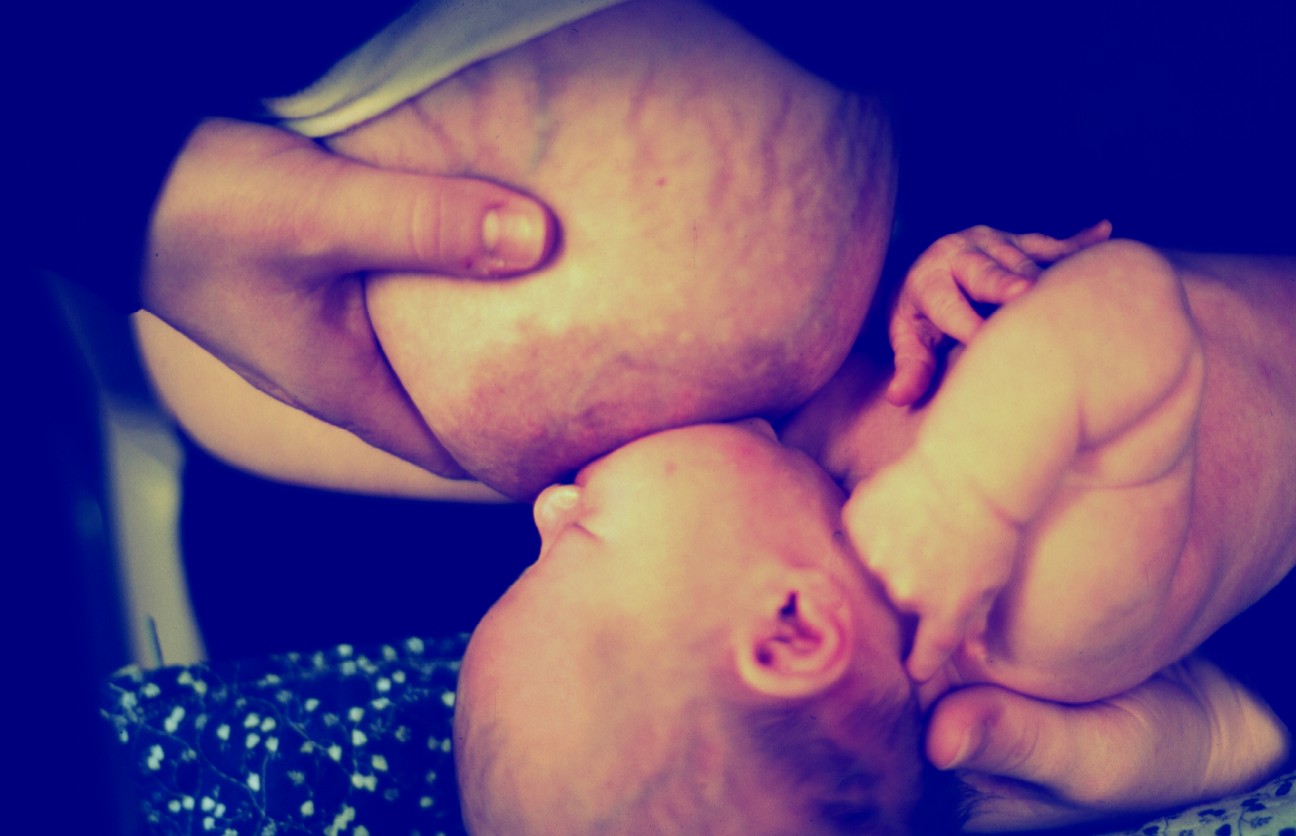 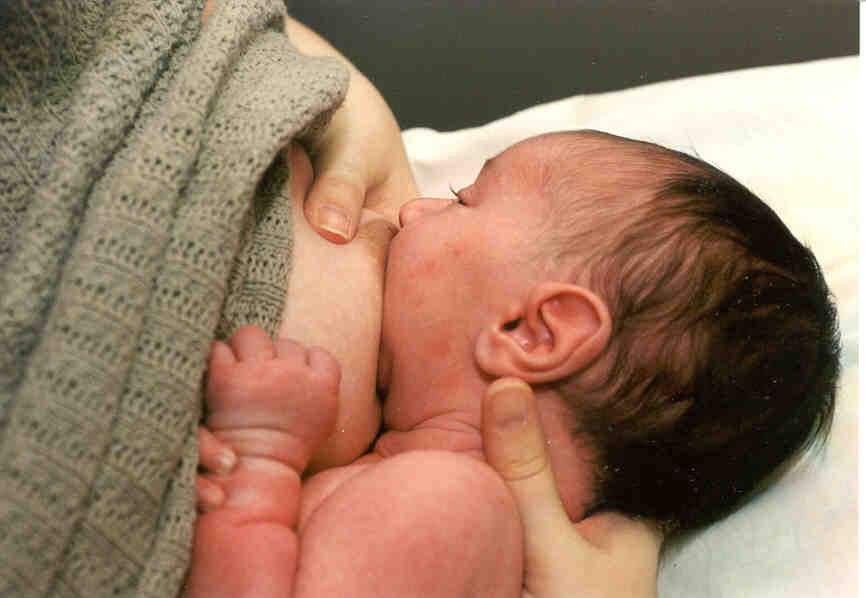 61
Tradičnější
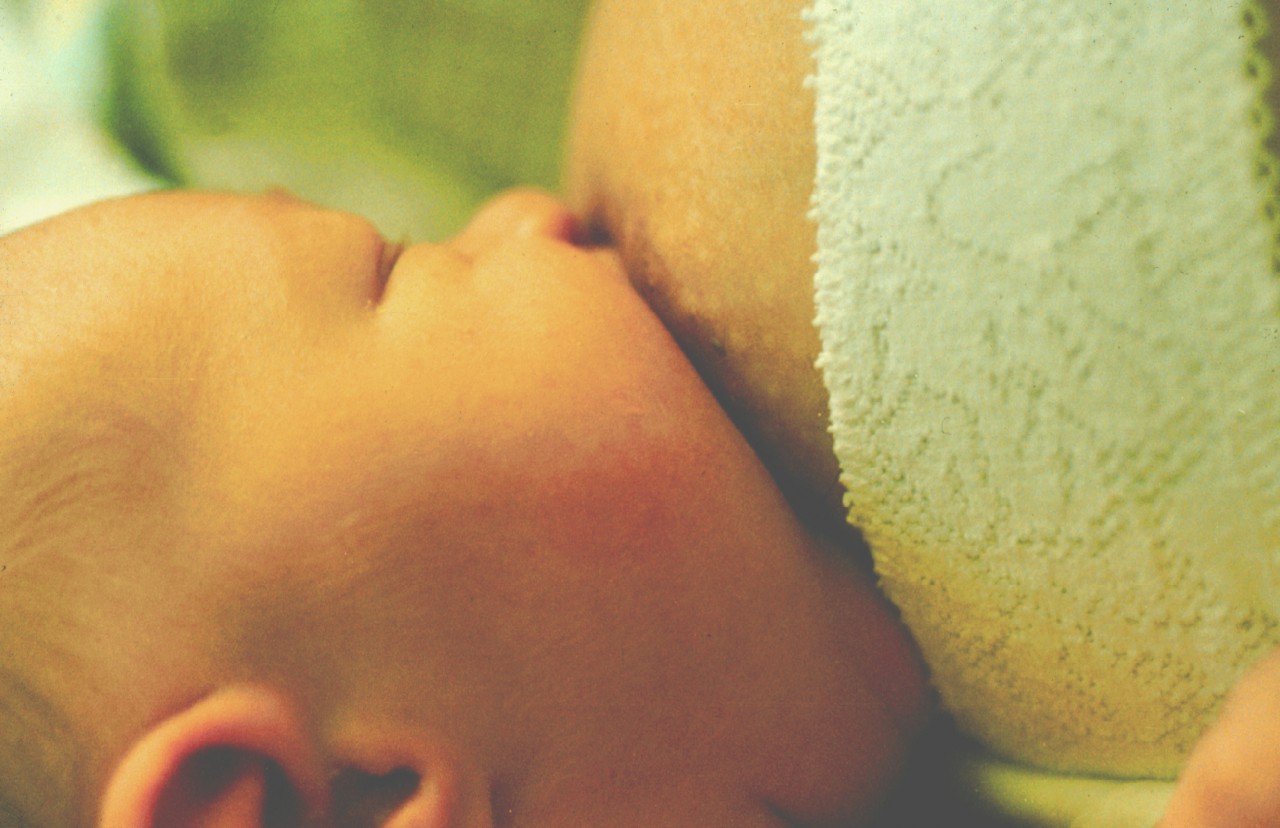 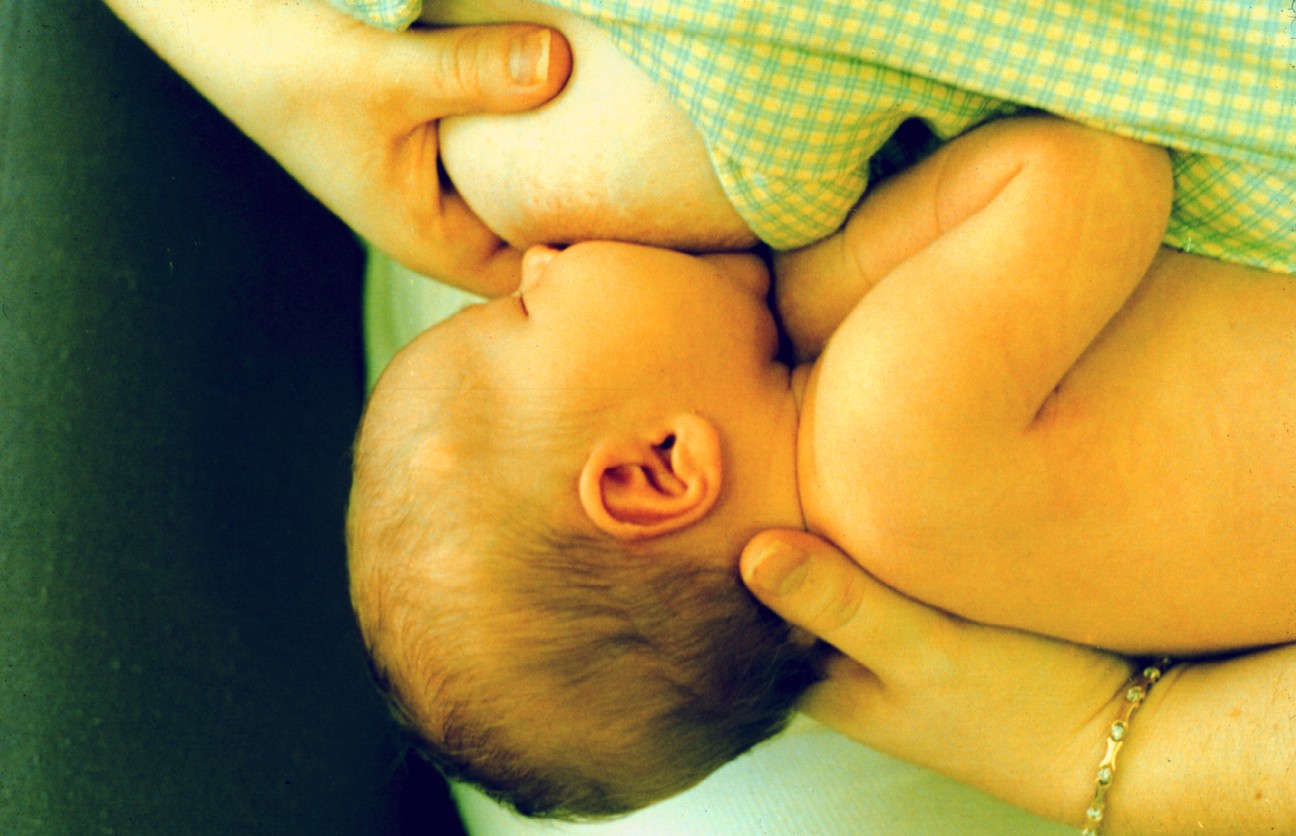 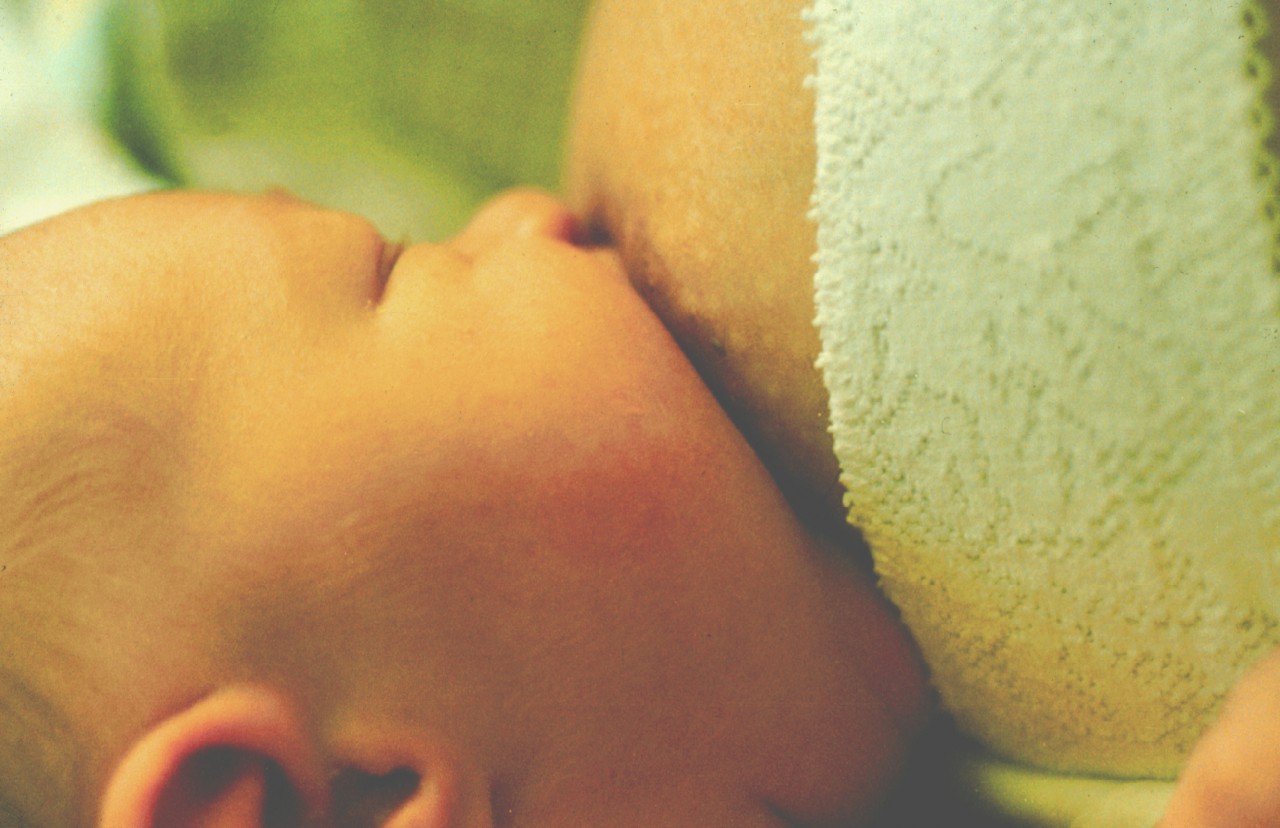 62
Hledejte rozdíly
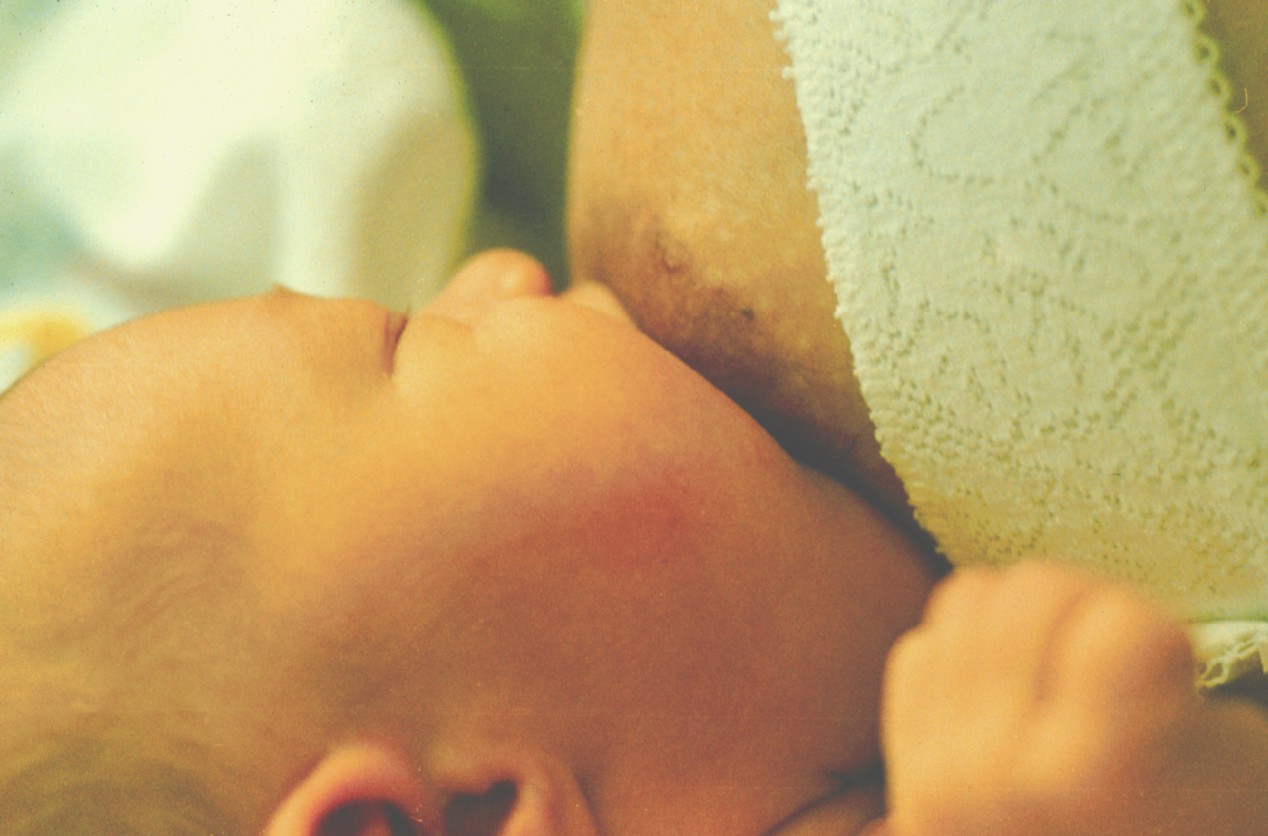 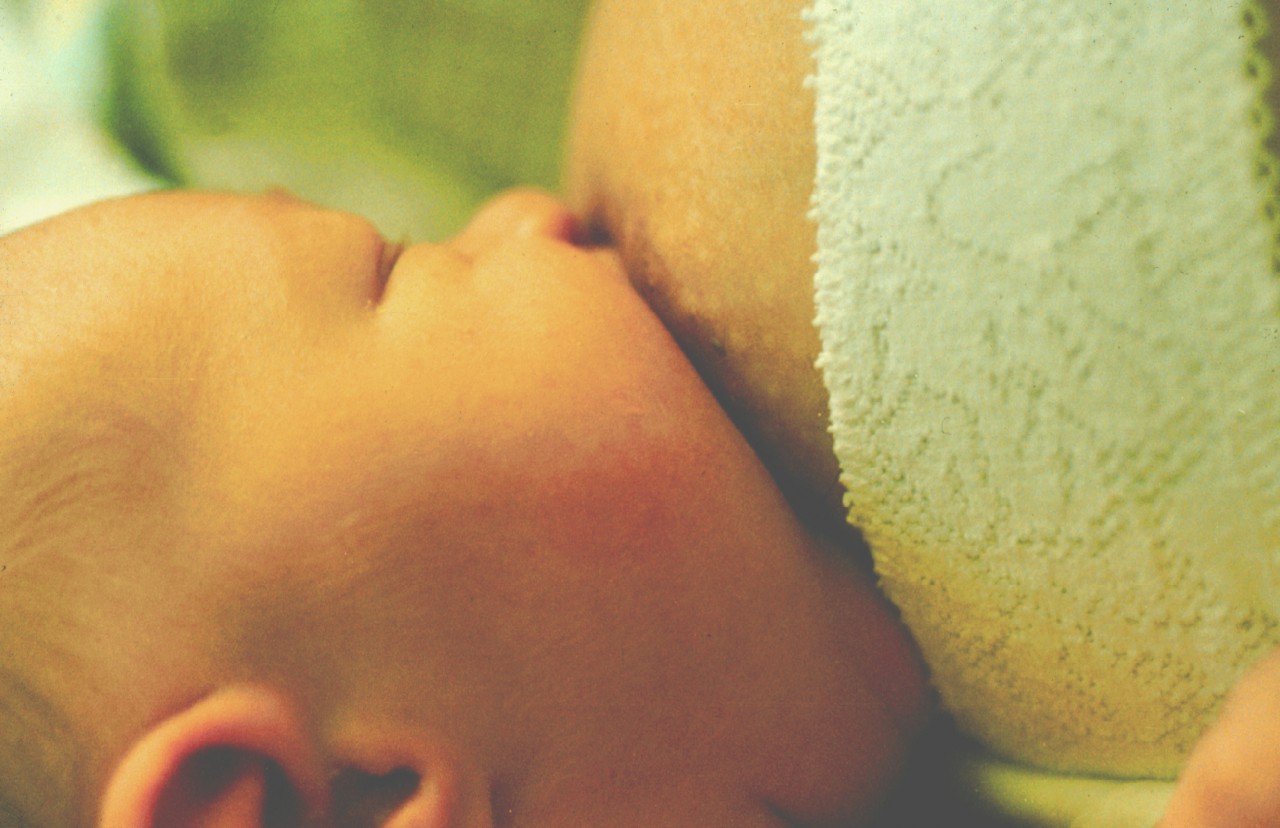 63
Srovnání asymetrické a tradiční
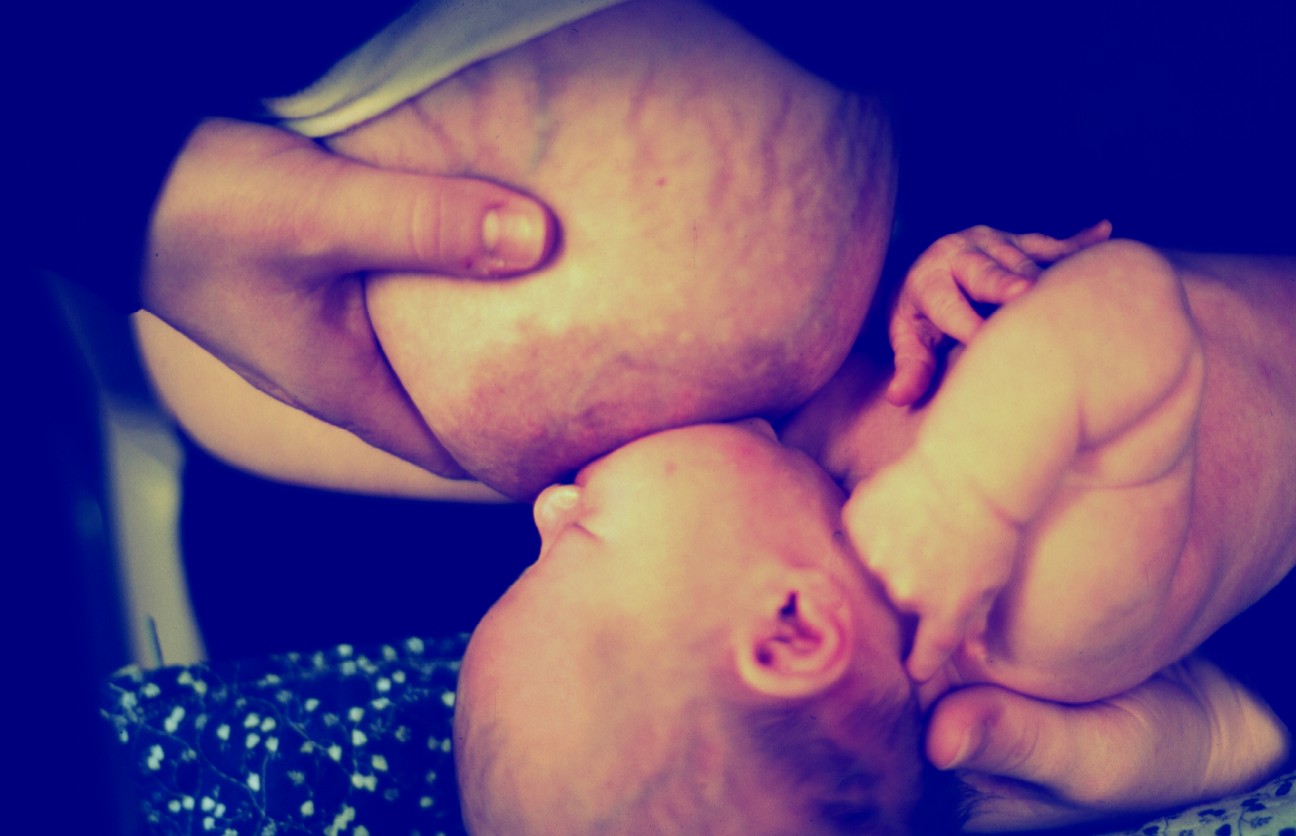 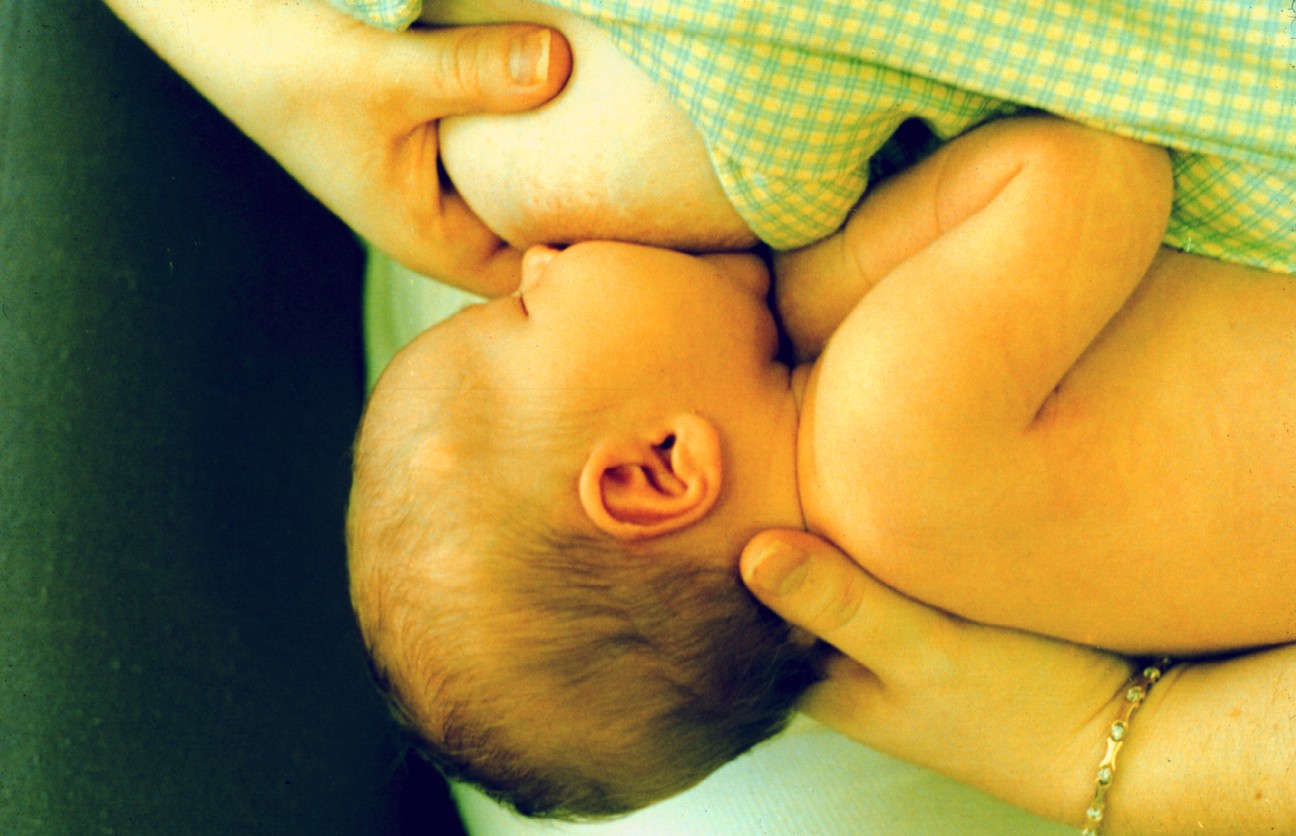 64
V čem je asymetrické přisátí výhodnější?
bradavka je správně umístněna – sání nebolí,
dítě lépe získává mléko – lépe se vyprazdňuje prs,
dítě se tak může lépe vyrovnat s tokem mléka
65
Správné přisávání
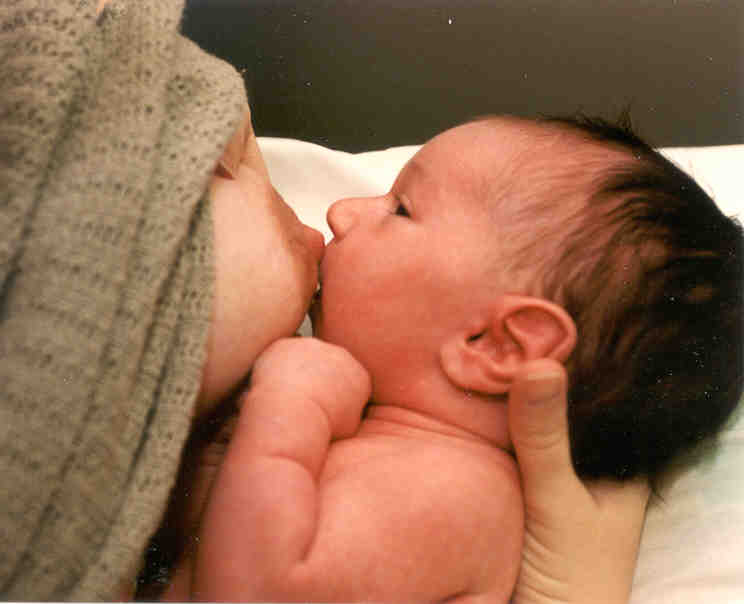 Správné přisávání
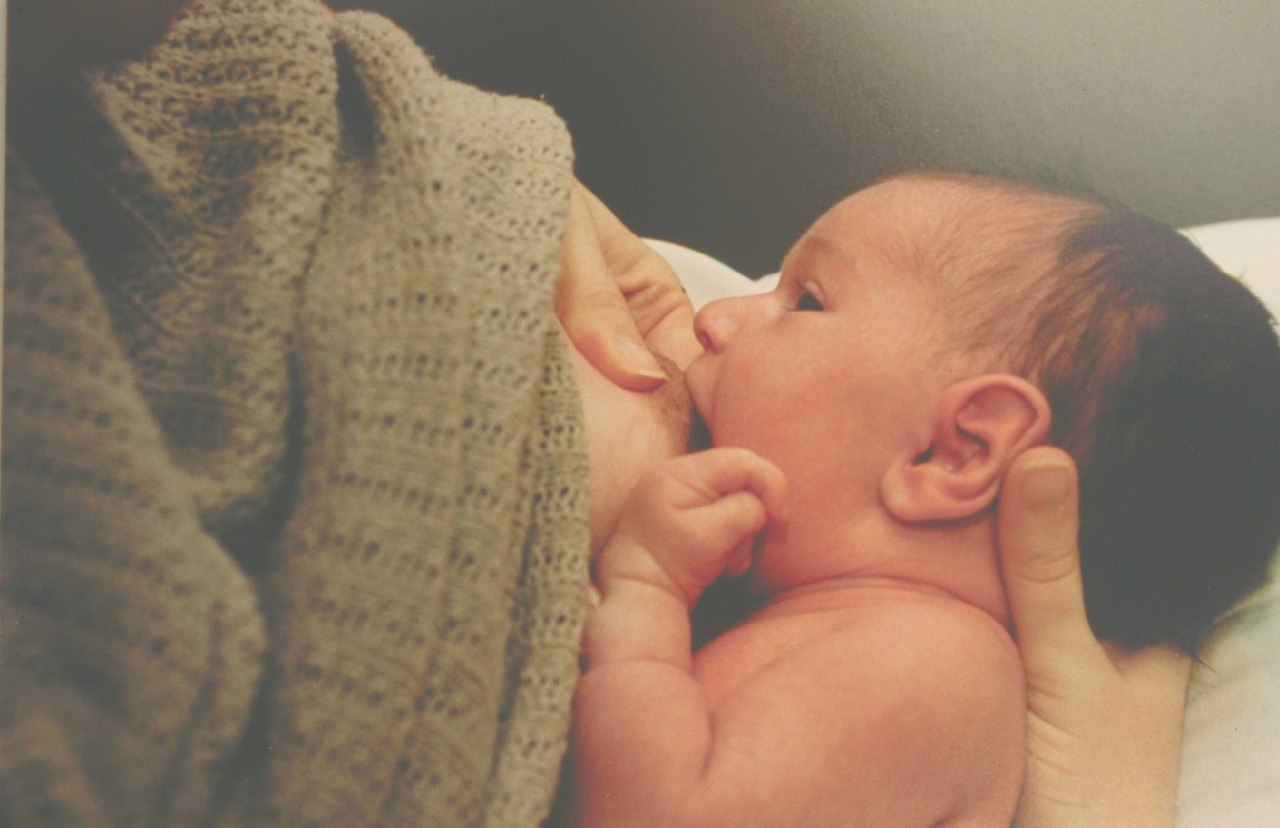 Správné přisávání
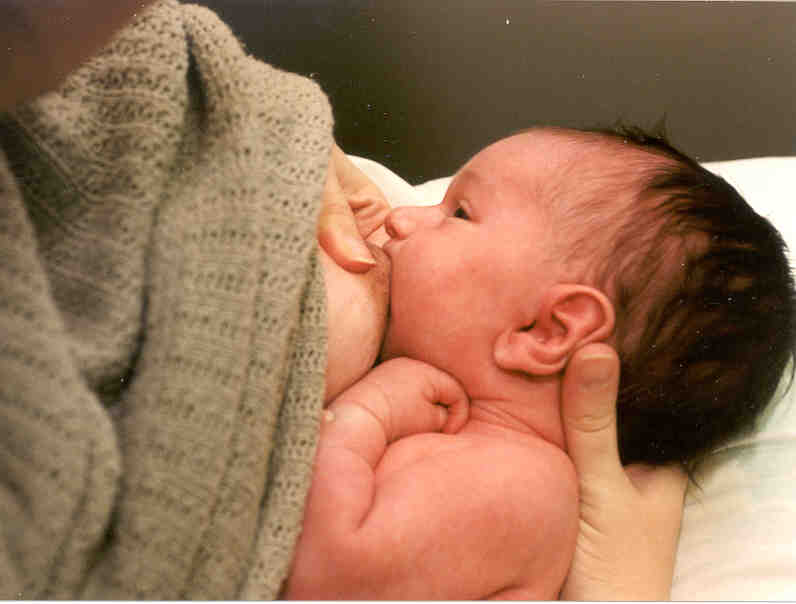 Správně přisáté dítě
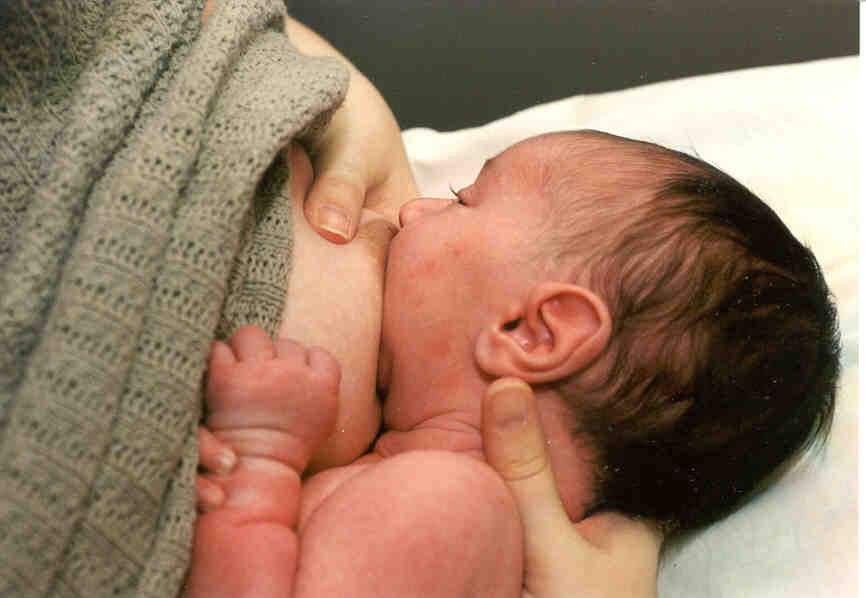 Doširoka otevřená ústa
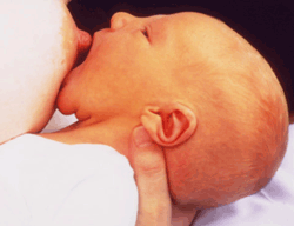 Asymetrické přisátí
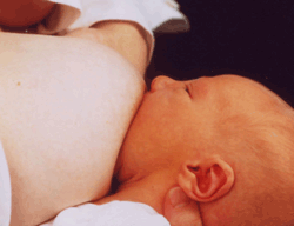 Nesprávně přisáté dítě…
… získává mléko jen tehdy, 
je-li jeho tok rychlý!

Maminkám a dětem se daří kojení i přes nesprávné přisátí, protože většina matek má více než dost mléka!
Nevhodné přisátí
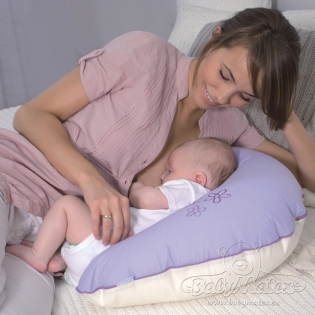 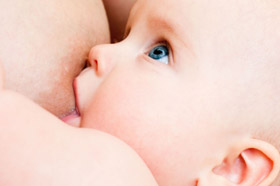 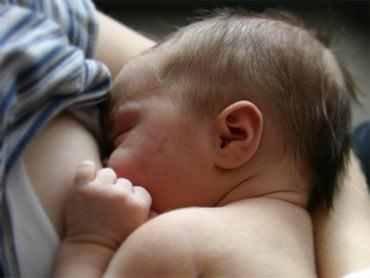 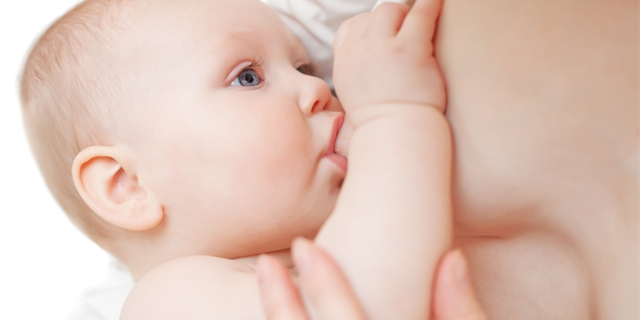 73
3.krok – Pozorování sání dítěte
Ověření, zda-li dítě získává mléko
Doširoka otevřená ústa
Zastavení poklesu brady - brada zůstává v poklesu, dokud se ústa plní mlékem
Zavřená ústa

Pití: http://www.breastfeedinginc.ca/content.php?pagename=vid-reallygood-slvk
Sání bez pití: http://www.nbci.ca/index.php?option=com_content&view=article&id=420:nibbling&catid=6:video-clips&Itemid=13
Jak poznáme, že dítě získává dostatek mléka?
Vážení není nejvhodnější způsob
Stresuje matku, blokuje spouštěcí reflex
Odchylka váhy – může vést ke klamným výsledkům
Na jaké váze vážíme!
Jak určíme, kolik má dítě vypít?
75
[Speaker Notes: Pauza v bradě = pití http://www.breastfeedinginc.ca/content.php?pagename=vid-reallygood-slvk
Ztráta hmotnosti po porodu http://www.mamila.sk/pre-zdravotnikov/materialy/strata-hmotnosti/]
Pokud umíme zhodnotit kojení…
…nemusíme se zabývat tím:
jak dlouho dítě pije z jednoho, či z druhého prsu,
zda dítě pije jednoho prsu, či z obou prsů,
kolik dítě vypije mléka při jednom kojení,
jak často se kojení dítě dožaduje,
jaký tvar mají bradavky maminky.
4.krok – Stlačování prsu
Velká pomoc pro matky v prvních dnech po porodu.

Pomáhá dítěti vypít více mléka.
Důvody pro stlačování prsu
Kojení v prvních dnech po porodu 
Nízký přírůstek hmotnosti dítěte
Časté a dlouhé krmení
Bolestivé bradavky maminky
Opakující se ucpané mlékovody
Stláčení prsu pomůže dítěti, které reaguje na nízký tok mléka
Stlačování prsu
…zabezpečuje, aby dítě dostávalo mléko a tím zabraňuje tomu, aby dítě usnulo – tok mléka je rychlý.

Není to nic špatného nebo nezdravého!
 
Video: http://nbci.ca/index.php?option=com_content&view=article&id=412:4-day-old-after-tongue-tie-release-with-compressions-slvk&catid=32:video-clips-slvk&Itemid=69
Stlačování prsu
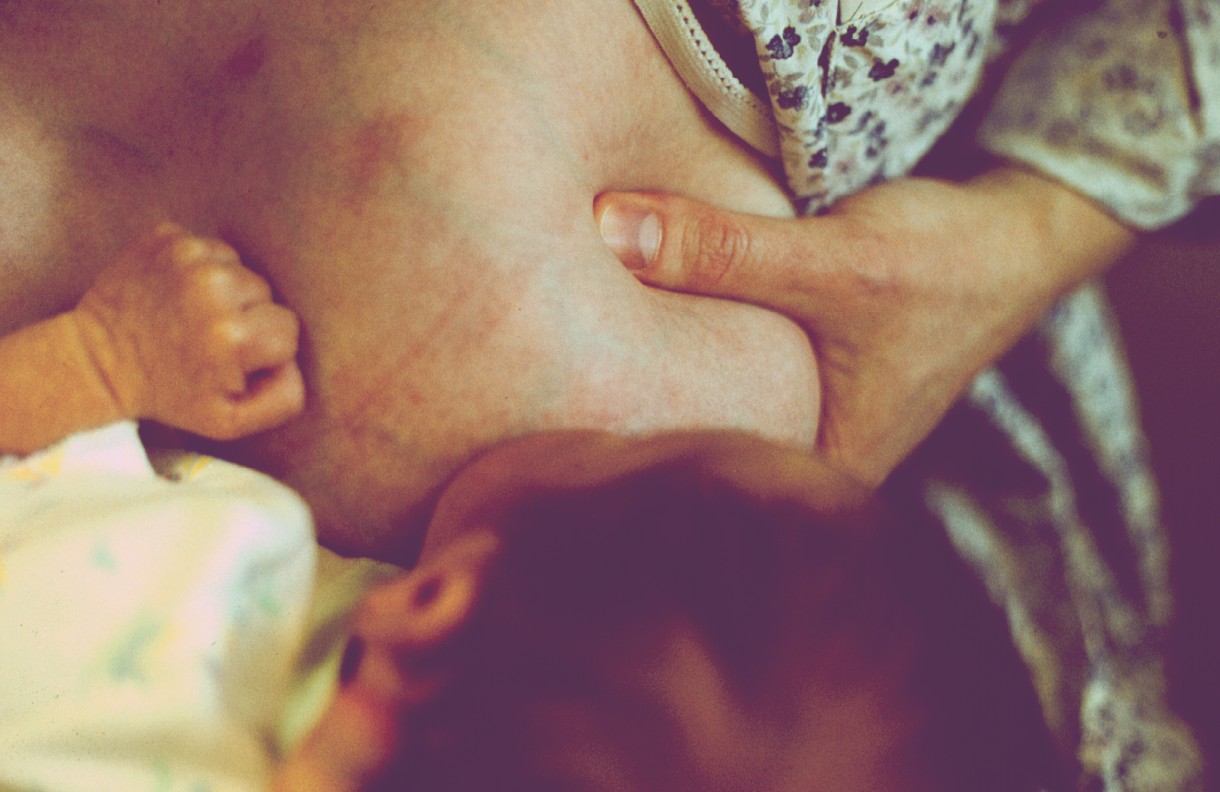 4 kroky - shrnutí
Správné přisátí
Správná poloha
Skutečné pití mléka – zastavení poklesu brady
Stlačení prsu
Dítě už nepije 
ani když matka stlačuje prs
- Co uděláme?
Umožníme dítěti kojit se z druhého prsu
Správná poloha
Správné přisátí
Pokud nepije, stlačování
Nezapomínejme také na
kontakt matky s dítětem kůže na kůži, 
 dostatek času na samopřisátí,
 využití času k relaxaci maminky společně s dítětem !
Pokud všechno tohle děláme…
…a stále to nepomáhá
Má smysl zvyšovat tvorbu mléka.
Proč ještě je důležitá správná poloha, přisátí, pití…
Pro matku jako prevence bolavých bradavek
Kojení nebolí! Bolest=problém => řešíme

Co udělat:
Správné přisátí!!!
Suché teplo po kojení
Vzduch, ev. sběrné misky
Mast 
Neumývat často
Stlačovat prs
Zkontrolovat uzdičku
NEDÁVAT kloboučky
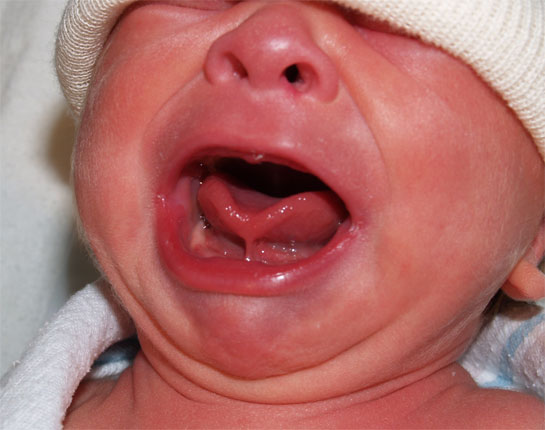 Video
Které  vše shrnuje: https://www.youtube.com/watch?v=ofEI-n36WQ8 (18 minut)

Pusťte si doma 
6) Nepodávat novorozencům jinou výživu než MM (vyjma lékařské indikace)
Výlučné kojení či krmení MM (matky nebo z banky) od porodu do propuštění (není-li lékařský důvod)
Nedistribuovat matkám materiály, které podporují krmení náhradami MM
87
Některé děti potřebují dokrmování
Ano, ale příležitostně!
Většina dětí by ho však nepotřebovala, kdyby:
kojení začalo ihned po porodu bez omezení,
byl dostatečně  zabezpečen kontakt dítěte s matkou „kůže na kůži“, 
se děti nekojily podle hodinek,
se matce pomohlo dosáhnout co nejlepšího přisátí,
se používalo stlačování prsu,
se dítě přiložilo na druhý prs, když z prvního již nepije.

Je-li dokrmování skutečně nevyhnutelné, použijte jiný způsob než lahev! (laktační pomůcka, lžička, pohárek)
Pohárek a lžička se používá o mnoho déle než láhev
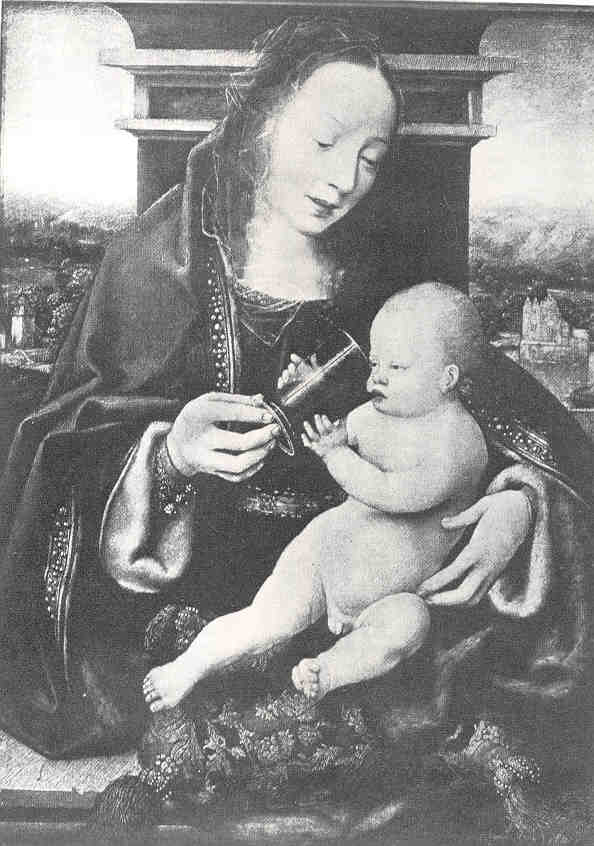 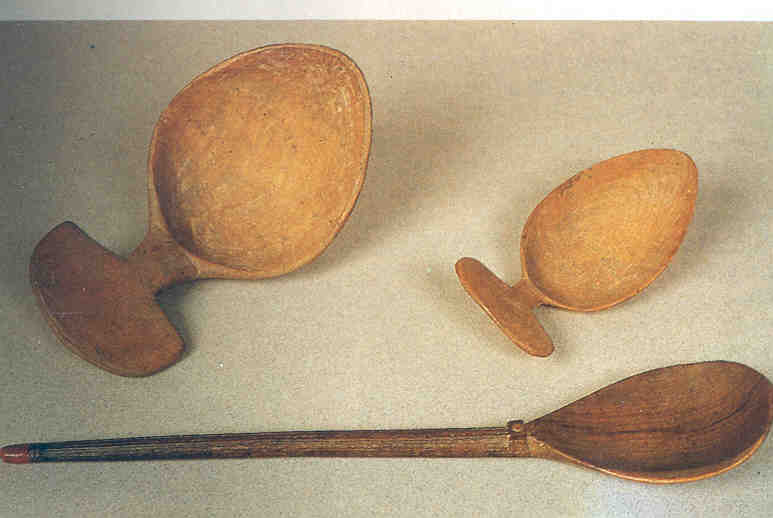 Lžičky a pohárky ze středověku
Ale co když dítě musí být dokrmované?
Téměř nikdy není nutné použít láhev!
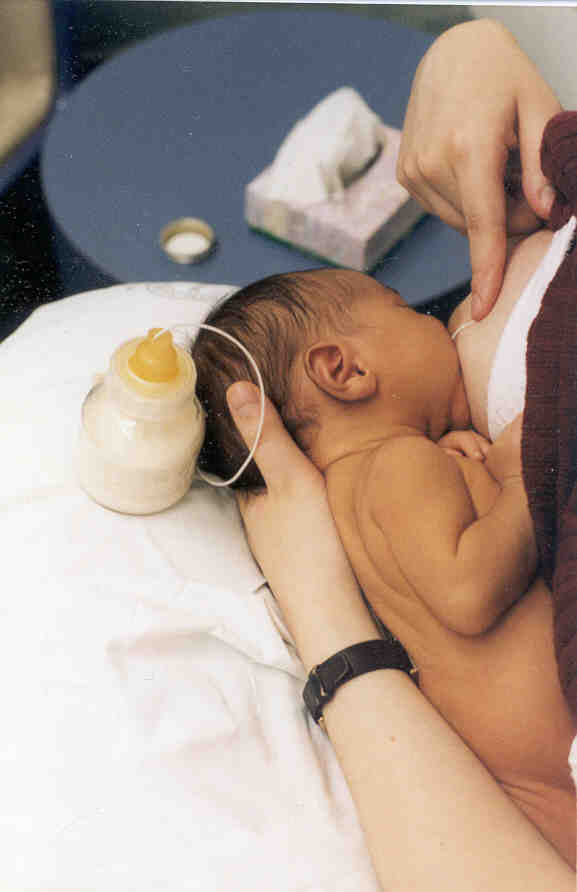 http://www.nbci.ca/index.php?option=com_content&view=article&id=128:inserting-a-lactation-aid&catid=6:video-clips&Itemid=13
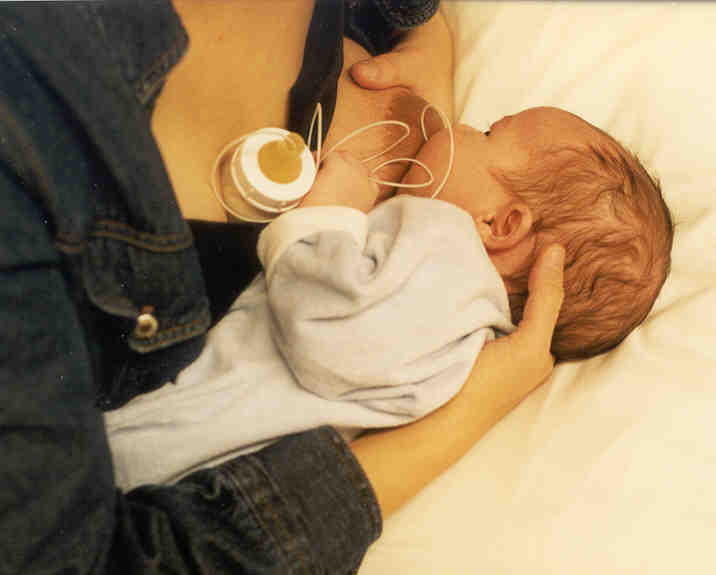 Proč je tento způsob lepší?
Dítě se stále kojí.
Děti se učí kojit kojením.
Matky se učí kojit kojením.
Dítě neodmítne prs.
Kojení je pro dítě více, než jen příjem mléka!!!
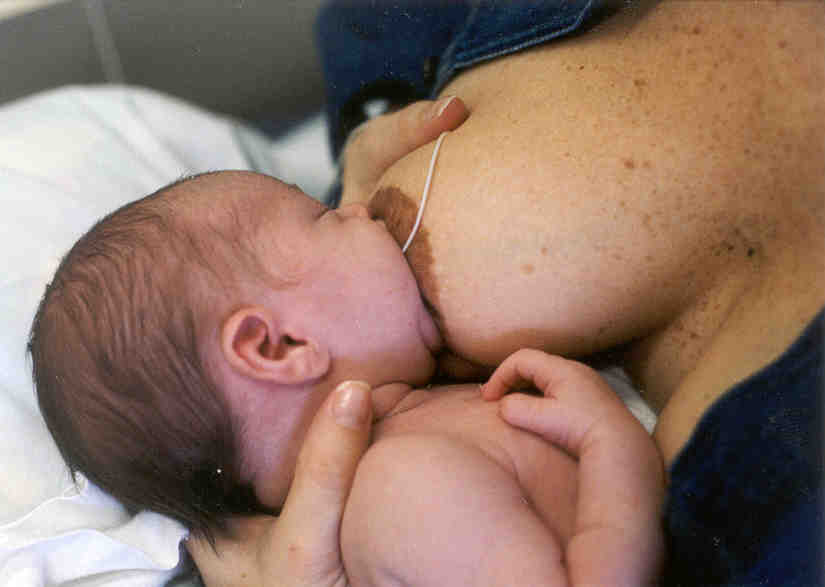 Pokud se dítě nepřisává na prs, krmíme ho pohárkem
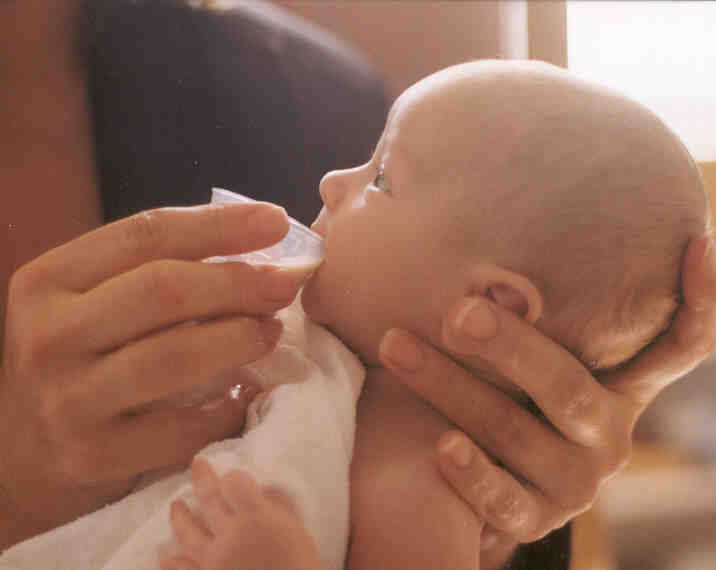 Stačí obyčejná léková odměrka nebo malá sklenička!
http://nbci.ca/index.php?option=com_content&view=article&id=37:cup-feeding&catid=6:video-clips&Itemid=13
7) Praktikovat rooming-in - umožnit matkám a dětem zůstat spolu 24 h denně
Dítě je s matkou na pokoji, v posteli
Žádné oddělování (jinak musí být omluvitelný důvod)
Matka potřebuje po porodu odpočívat – ano! Může odpočívat s dítětem = lépe
93
8) Podporovat kojení podle potřeb dítěte
Učit matky, jak poznat, že se dítě chce kojit. Matky znají alespoň 2 signály (otáčení hlavičky, otevírání úst, snaha sát ručičku, prst atp., sací pohyby, nespokojenost, grimasy směřující k pláči…)

Radit matkám, aby kojily dítě tak často a tak dlouho, jak ono chce
94
Fyziologie laktace  - Mléčná žláza
Základní jednotkou žlázové tkáně je alveoly tvořený lalůček (lobulus). Je to hroznovitá struktura, tvořená vlastními sekrečními buňkami (alveoly) a mléčnými dukty. Alveoly vytváří mléko z živin, přitékajících k nim v krvi matky. Jeden prs obsahuje cca 7-10 lobulů.
 
Sekreční buňky jsou opleteny zvláštními buňkami myoepiteliálními. Tyto buňky svojí schopností kontrahovat se, umožňují pohyb mléka z místa tvorby, z alveolu do stromovitě rozvětveného vývodního systému směrem k bradavce, odkud je může dítě sát. Myoepiteliální buňky jsou přítomny i ve stěnách vývodů.
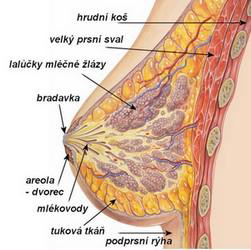 Fyziologie laktace
Dráždění  nervových zakončení  v bradavce  a dvorci,  efektivním sáním dítěte
Stimulace hypofýzy
Zadní  lalok hypofýzy → Oxytocin
Přední lalok hypofýzy → Prolaktin
Alveolární buňky → tvorba mléka
Myoepitelilání buňky → uvolnění mléka
Hypotalamus →prolaktin inhibitující hormon (PIH)
Nalitá prsa
Inhibice laktace
Co vyplývá z předchozí informace?
Tvorba mléka je ovlivněna tím, kolik mléka dítě z prsu odebírá! 
Pokud není mléko z prsu odebíráno → pokles tvorby mléka

Potřebuji zajistit:
1.  Efektivní sání (kontrola a úprava přisátí /poloha a polykání tzn. pauza v bradě/)
Neomezený přístup dítěte k prsu (neomezovat délku ani frekvenci kojení= kojení dle potřeb dítěte)
  → Zabezpečím tak efektivní stimulaci  a vyprázdnění prsu → tvorbu mléka
→ Čím více mléka z prsu odebírám tím více mléka se v něm tvoří!!!
→ Mějte na paměti, že každé dítě a matka jsou individuální dvojice, tzn. každé dítě má jinou schopnost efektivního sání mléka a každá matka uvolňuje a produkuje mléko odlišně. Každá dvojice tedy potřebuje i jinou délku a frekvenci kojení!!!!
Čeho se vyvarovat a na co si dávat pozor?!
Špatná technika sání
Omezování kontaktu matky a dítěte→ omezování délky a frekvence kojení (dítě by mělo být kojeno dle jeho potřeb). 

Neexistuje nic jako doporučená délka či frekvence kojení!!!

V neindikovaných případech krmení dítěte jiným mlékem (ale i glukózou, čaji…) než mlékem vlastní matky 
Náhražky bradavky (hl. dudlíky)
Na jakékoliv neopodstatněné rady, které omezují matku a dítě v jejich vzájemném kontaktu a kojení.
9) Nedávat kojeným novorozencům dudlíky, šidítka, kloboučky
Nedávat dětem tyto náhrady
Pokud se dětem dávají, je nutno matku informovat o rizicích s nimi spojenými
„Děti se učí kojit kojením“
„Dávat dítěti do úst umělou náhradu prsu není fyziologické! Jedná se o intervenční techniku!“ 
(Dr. Jack Newman)
100
10) Povzbuzovat zakládání dobrovolných skupin matek pro podporu kojení a upozorňovat na ně matky při propouštění
Matky před propuštěním z porodnice dostanou informace, kde hledat pomoc. I tištěné informace, kontakty na laktační poradkyně, podpůrné skupiny či podobné služby. 
Nemocnice podporuje zakládání takových skupin a koordinuje je
Personál podporuje matky, aby jejich dítě brzy po propuštění viděla osoba zkušená v podpoře kojení, která umí kojení vyhodnotit a poskytnout pomoc
101
Shrnutí
Pro WHO je kojení důležité 
Vyvíjí mnohé aktivity k jeho podpoře, ochraně a prosazování

Jaký má tedy kojení význam?
Proč chceme, aby se děti kojily? Proč podporujeme matky v kojení?
102
Význam kojení
„Kojení není jen pití mateřského mléka. Pro dítě i matku znamená o mnoho více“
Význam pro fyzické i duševní zdraví matky i dítěte
Nelze ho plně nahradit
Nekojení s sebou nese četná rizika, nepříznivě ovlivňuje mortalitu i morbiditu
103
Význam kojení - dítě
Dítě je připraveno a vybaveno ke kojení hned po narození, matčina náruč je přirozeným pokračováním prenatálního života, pomáhá mu při adaptaci v novém prostředí
Kojení poskytuje dítěti mateřské mléko – výživu 
Komplexní výživa „šitá na míru“
Vhodné teploty
Dobře stravitelné
Kojení poskytuje dítěti mateřské mléko  
Imunitu – nejrůznější imunitní složky k ochraně před infekcemi i rozvoji imunitního systému
Hormony
Růstové faktory
104
Význam kojení – dítě (2)
Rozvoj mozku, smyslů
Psychomotorický, sociální a intelektuální vývoj
Integrita střeva, prevence potravinových alergií
Prevence alergií, obezity, DM, aterosklerózy, anémie, syndromu náhlého úmrtí kojenců
Uklidnění, usnutí 
Reguluje činnost srdce, dýchání či tělesnou teplotu – dezorganizované fyzio funkce dítěte
Správný vývoj patra a dolní čelisti
Zmírnění bolesti…
105
Naplňování potřeb
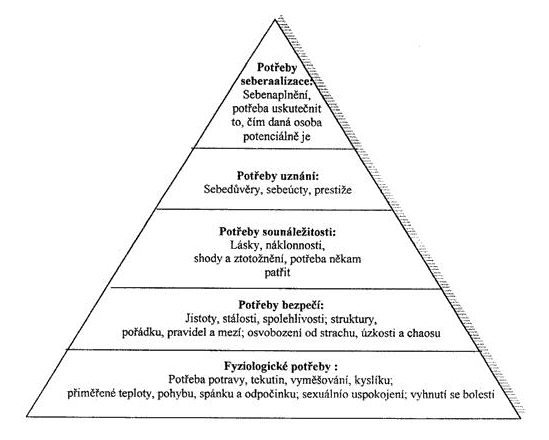 Proč se dítě chce kojit? 
Protože si potřebuje naplnit nějakou potřebu.
106
Význam kojení - matka
Psychika
Vztahová vazba
Oxytocin => zavinování dělohy => snížení ztráty krve => prevence anémie
Pocity štěstí, radosti, zmírnění únavy a vyčerpání po porodu
Prevence osteoporózy, nádorového onemocnění prsu a vaječníků
Antikoncepce (laktační amenorea)
Netřeba zvláštních pomůcek – kojení je „po ruce“
Pomáhá snížit množství nadbytečného podkožního tuku
Šetří peníze
107
Rizika nekojení
Výživa dětí v rozporu s doporučením WHO je spojena s 1 milionem úmrtí ročně a 10 % onemocnění dětí

Nekojení zvyšuje riziko mortality i morbidity

Nekojení a použití náhrad u nejmenších dětí =rizikové chování

Přistupujme tedy k umělé výživě jako k léčivu, které má své indikace a také nežádoucí účinky
108
Rizika nekojení (2)
Nekojení a podávání umělé výživy zvyšuje riziko vzniku těchto onemocnění
Zánět středního ucha
Astma
Diabetes mellitus I. i II. typu
Atopická dermatitida („ekzém“)
Infekční onemocnění (dolních cest dýchacích, průjmová, infekce vylučovací a trávicí soustavy, novorozenecké sepse, meningitidy)
Nekrotizující enterokolitida
Celiakie 
Anémie
Anorexie 
Gastroezofageální reflux
Poruchy imunity…
109
Rizika nekojení pro matku
Vyšší riziko krvácení po porodu
Pomalejší návrat k tělesné hmotnosti před těhotenstvím
Vyšší riziko osteoporózy, nádorového onemocnění prsu a vaječníků
Pocit nekompetentnosti
Větší finanční i časové náklady na výživu dítěte
Horší ekologická zátěž 
Vyšší náklady na zdravotní péči	
Nekojící matky ochuzují sebe i své dítě více či méně o jedinečnou vztahovou vazbu. Následky předčasného odstavení se mohou podepsat i na psychice matky a dítěte
110
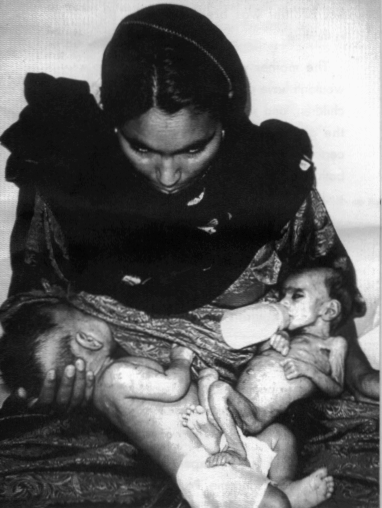 111
dvojčata
[Speaker Notes: Islamabad, Pakistan. Dvojčata – vlevo kojené, vpravo krmené UM – zemřelo druhý den po pořízení fotografie. Matce bylo řečeno, že nemůže kojit obě děti, že nemá dost mléka. http://info.babymilkaction.org/news/campaignblog250913]
Skladba mléka je specifická
Během evoluce se vytvořily specifické druhy mléka pro každý živočišný druh. Složení mléka je specifické pro daný živočišný druh.
Odpovídá životnímu stylu a genetické výbavě daného živočišného druhu, přizpůsobeno potřebám mláděte např. mořští savci více tuku, netopýři málo vody, primáti hodně sacharidů (zdroj energie pro mozek).
Rozdíl v obsahu bílkovin v mateřském mléce a kravském mléce
67 % Syrovátka
Mateřské mléko	          Kravské mléko
				
		
67 %	Syrovátka	 8%
  



   
8%	Kasein		90%

			



   
25%	NPN 		2%
8%
90 % Kasein
8%
25%
N
P
N
2%
Mezinárodní kodex marketingu náhrad mateřského mléka (*1981)
Soubor doporučení WHO k regulaci marketingu 
kojeneckých lahví, saviček, dudlíků
veškerých náhrad mateřského mléka (umělá kojenecká výživa, voda, čaje, kaše, příkrmy…)
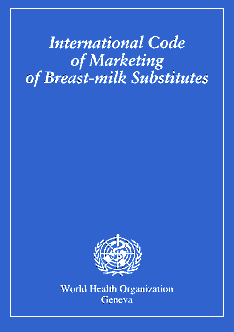 Nezakazuje produkty vyrábět, zakazuje však jejich reklamu, propagaci, vzorky zdarma…
Nástroj podpory, ochrany a prosazování kojení
Cíl = bezpečná a vhodná výživa kojenců a malých dětí
114
Co bylo před Kodexem
Děti se vždy v minulosti kojily
Ty, které se nekojily, dlouho nepřežily
Nekojila-li matka, najímala si kojnou
Pro děti v sirotčincích (i dříve) se hledala náhrada, upravovalo se mléko jiných savců
R. 1867 přišel Henri Nestlé s první umělou sušenou kojeneckou výživou „Farine Lacteé“ primárně pro děti, které se nemohly kojit
Kojení ustupovalo, rozmáhala se umělá výživa…až do 70. let, kdy díky podpoře kojení začalo ve vyspělých zemích kojených dětí opět přibývat…
115
Co bylo před Kodexem (2)
Výrobci umělé výživy => rozvojové země, agresivní marketing (dárky pro zdravotníky, propagace zaměřená na matky, vzorky…)
Chudoba, negramotnost, nízká hygienická úroveň =>  mortalita nejmenších dětí (malnutrice, průjmy, pneumonie)
„Každý, kdo se podílí na krmení dítěte nevhodným mlékem, nese vinu za jeho smrt“ (Cecily Williams)
Kniha The Baby Killer (Nestlé tötet babys)
Následný bojkot firmy Nestlé
116
Proto…
Svolali r. 1979 WHO a UNICEF sjezd 150 zástupců vlád, nevládních organizací, odborníků na výživu dětí i zástupců výrobců kojenecké výživy

Tento tým vytvořil kodex, který má chránit matky před komerčními vlivy propagujícími umělou výživu

R. 1981 přijat valným shromážděním WHO a doporučen k zapracování do legislativy jednotlivých států

Není právně závazný
117
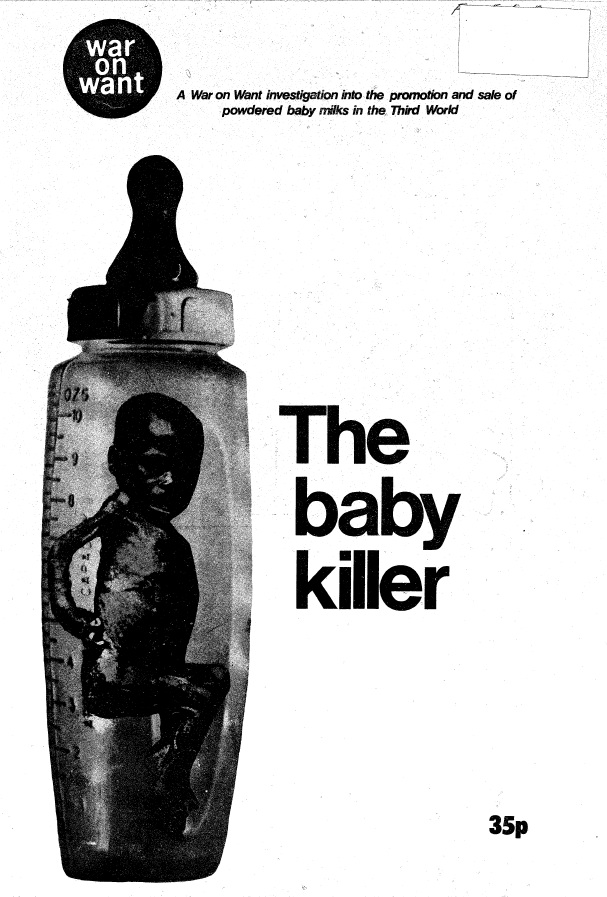 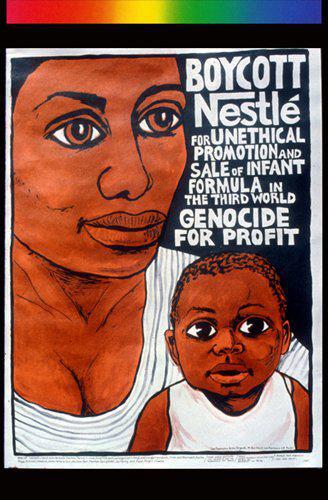 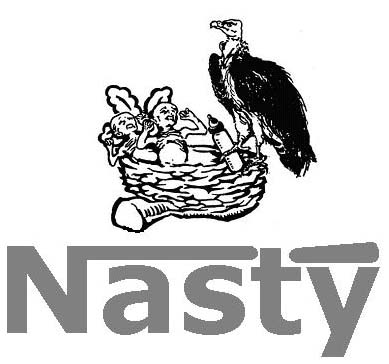 118
Kojení v České republice
Zdroj dat: Laktační liga, ÚZIS
[Speaker Notes: Neexistují oficiální statistiky kojení starších dětí - Podle studie kojeno déle než 2 roky 6,5 %. 12-23 měsíců kojeno 29 %.]
Děkuji za pozornost!
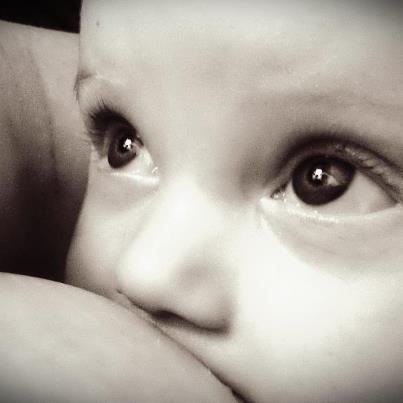 120
Kde hledat pomoc
Kontakty na poradkyně  http://kojim.webnode.cz/laktacni-poradkyne/kontakt-na-poradkyne/
také http://www.kojeni.cz/poradci.php 
na Slovensku http://www.mamila.sk/pre-matky/poradkyne-pri-dojceni/ 
Online poradna http://www.mamila.sk/pre-matky/poradna-dojcenia/ 
Dr. Jack Newmann: http://nbci.ca/
121